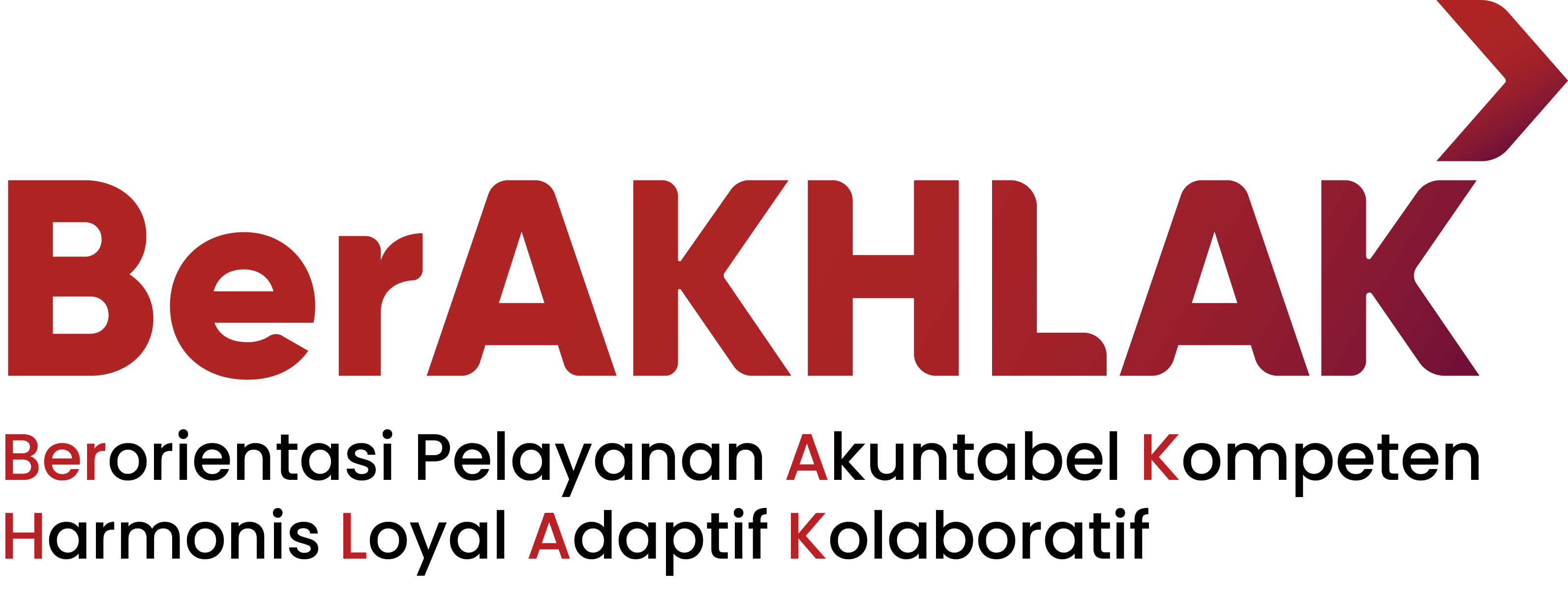 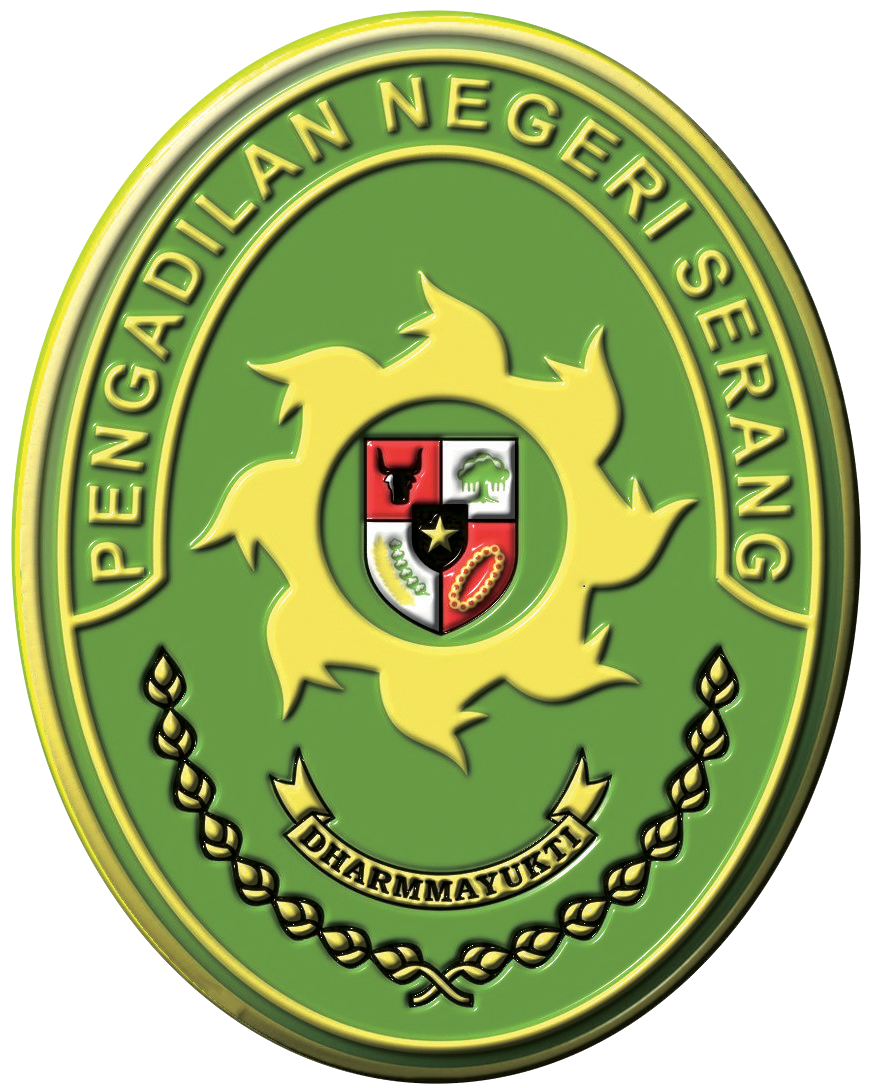 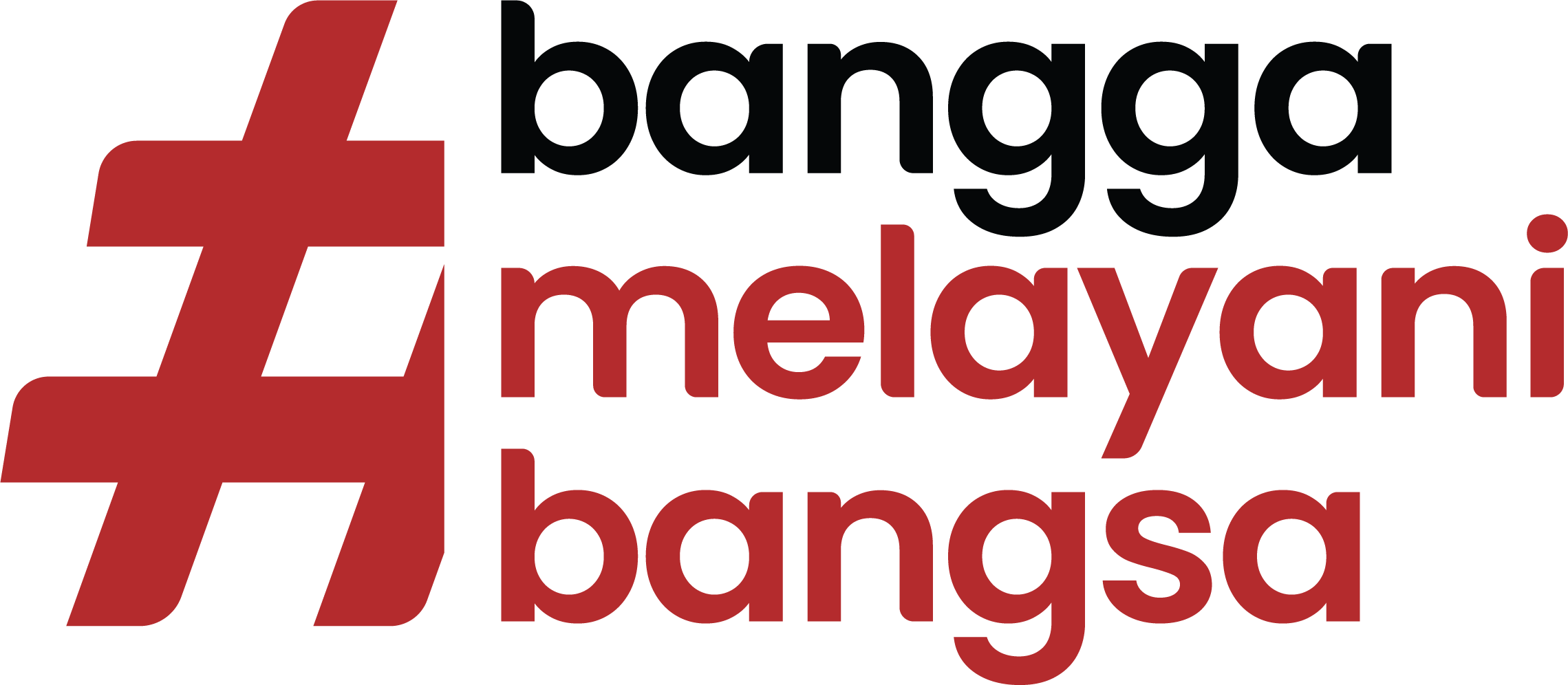 PENGGUNAAN APLIKASI WASTITAMA
Serang, 20 April 2022
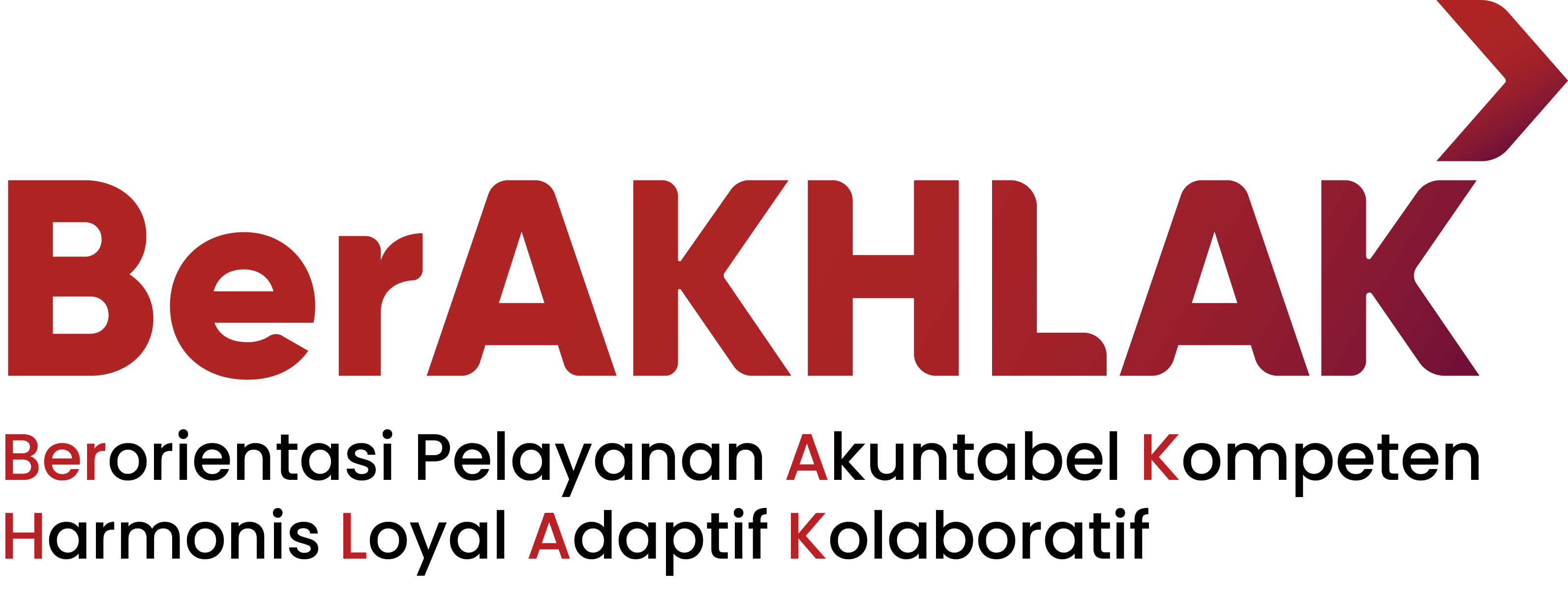 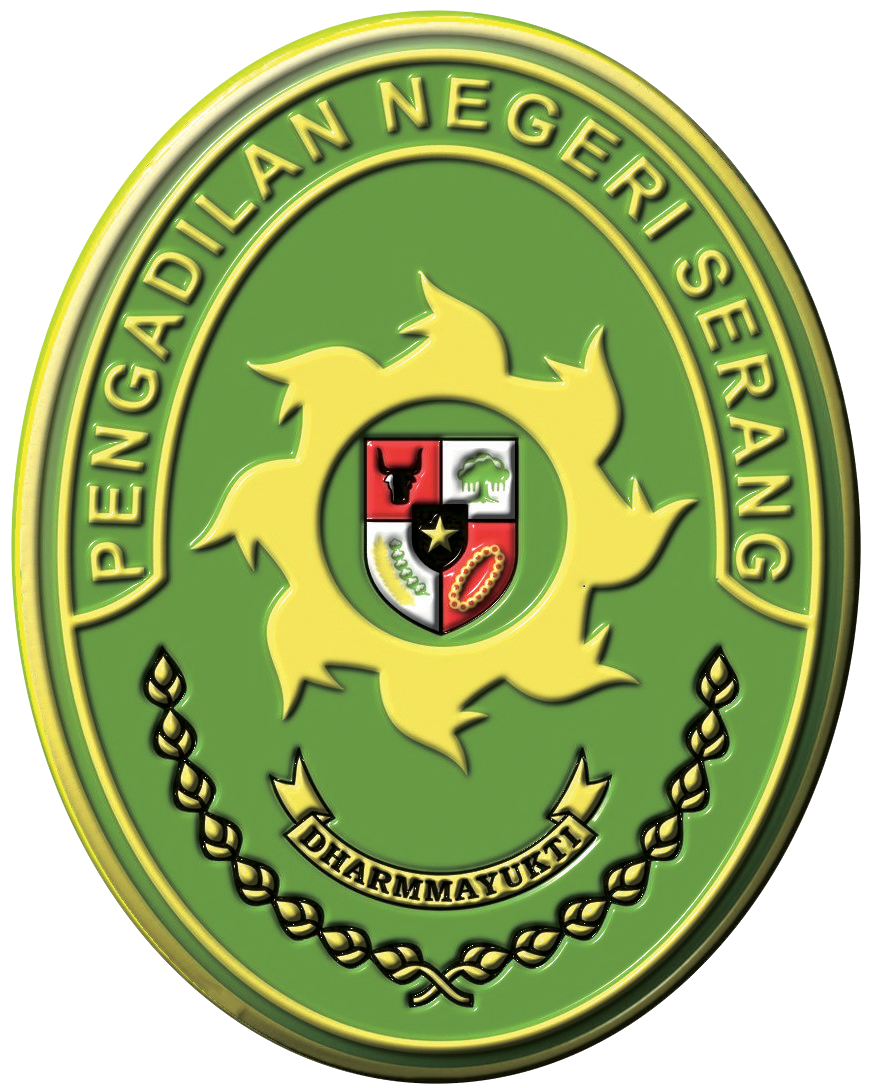 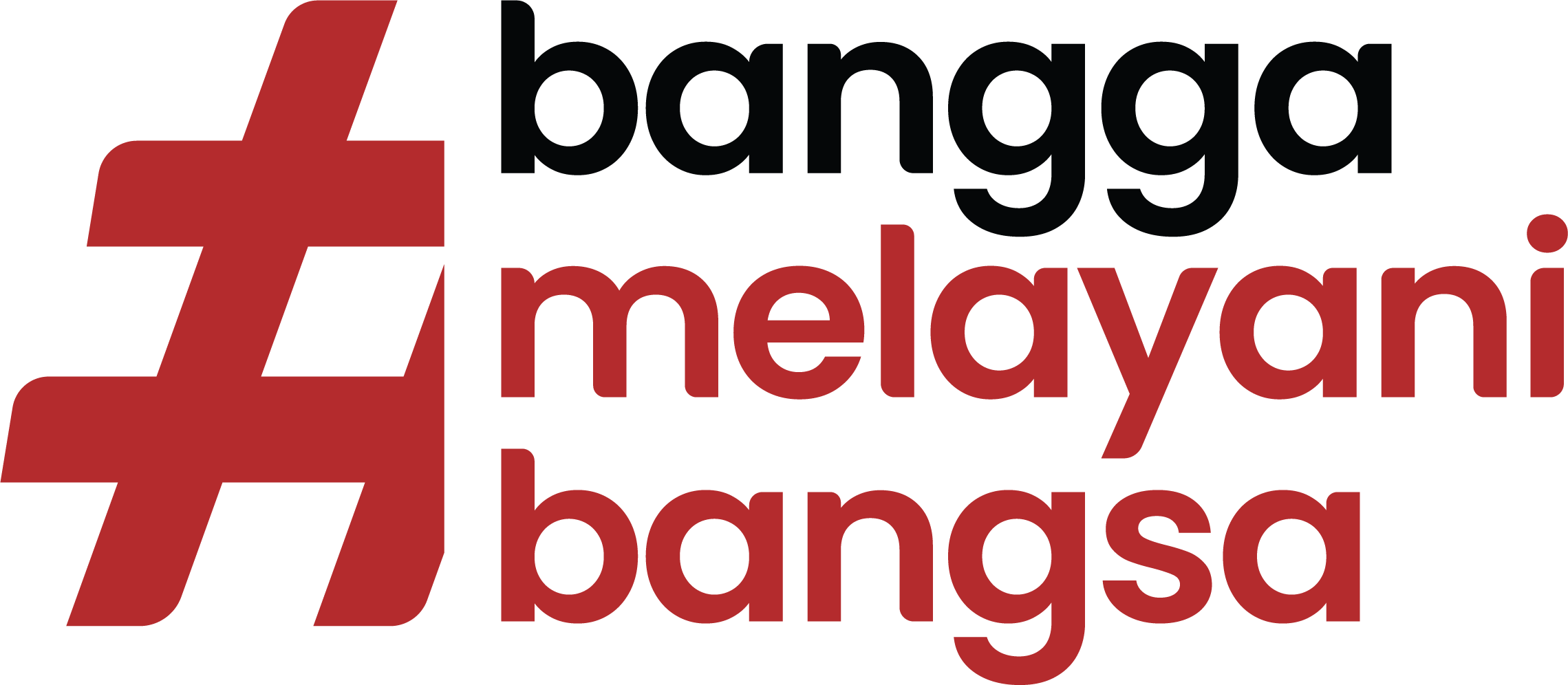 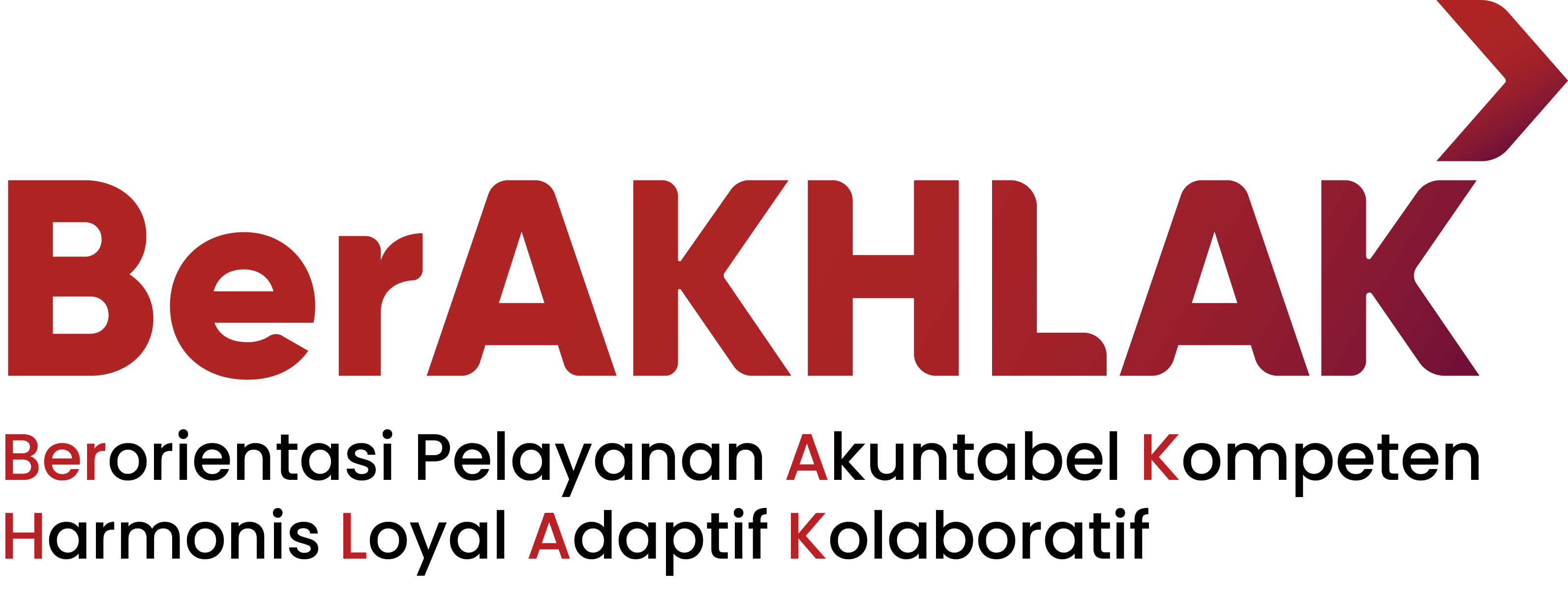 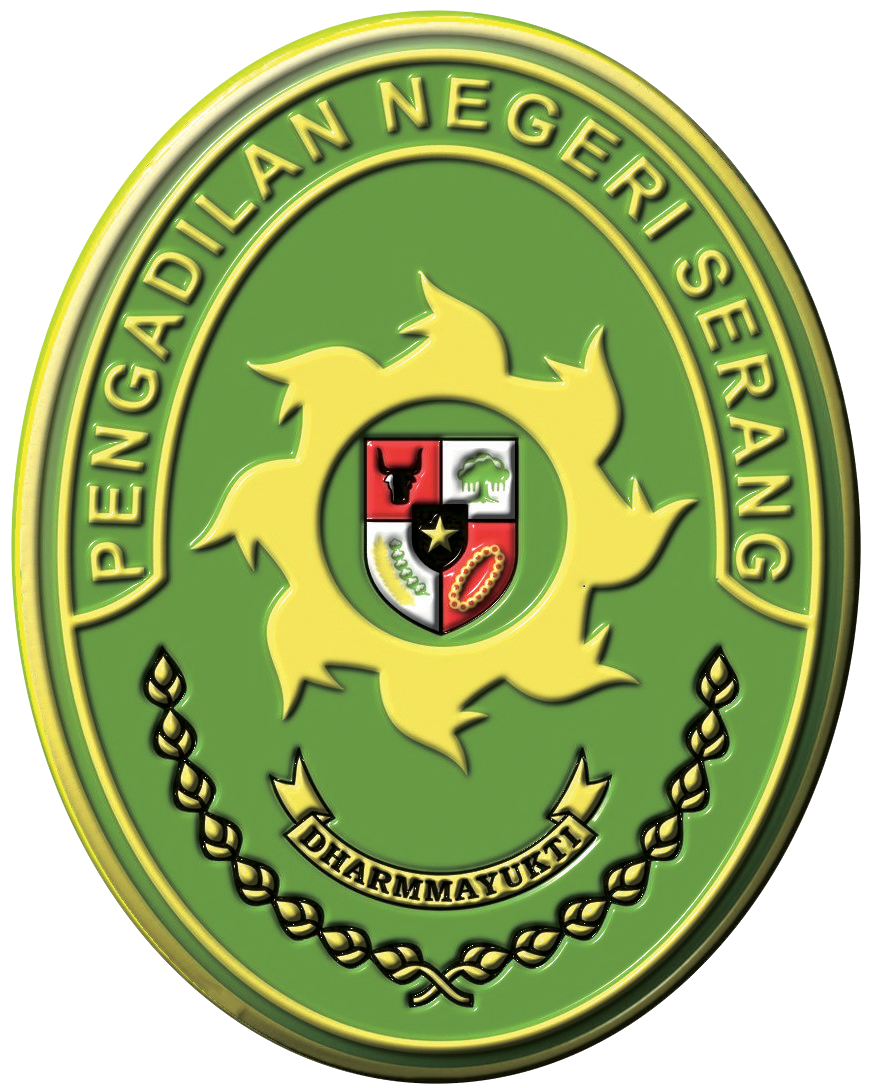 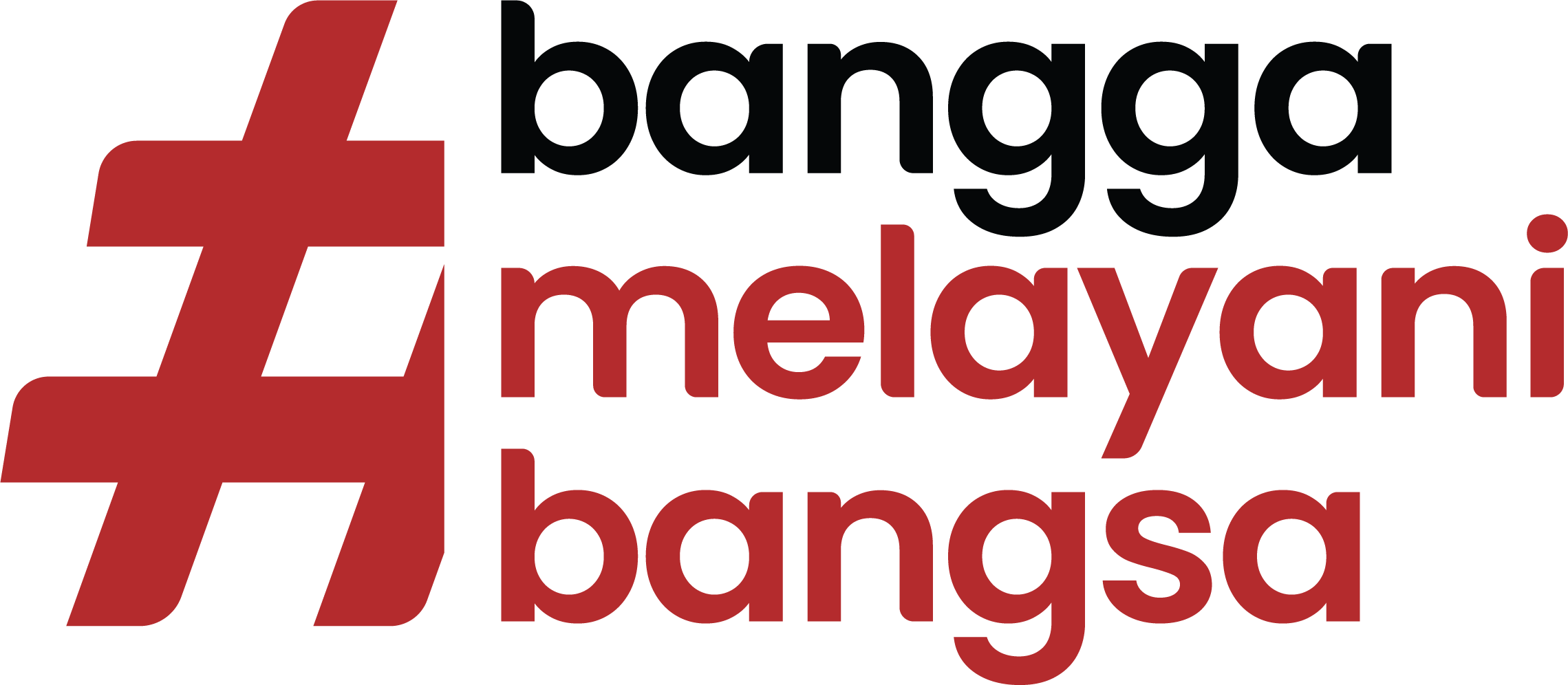 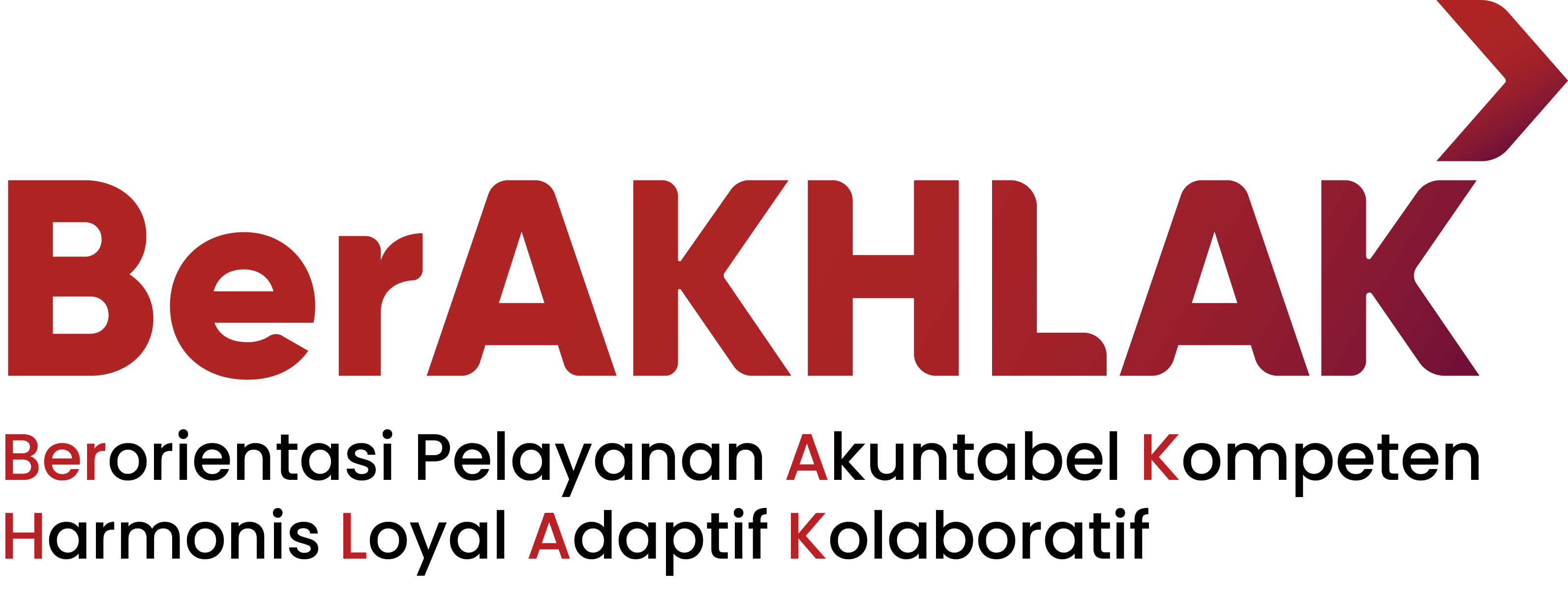 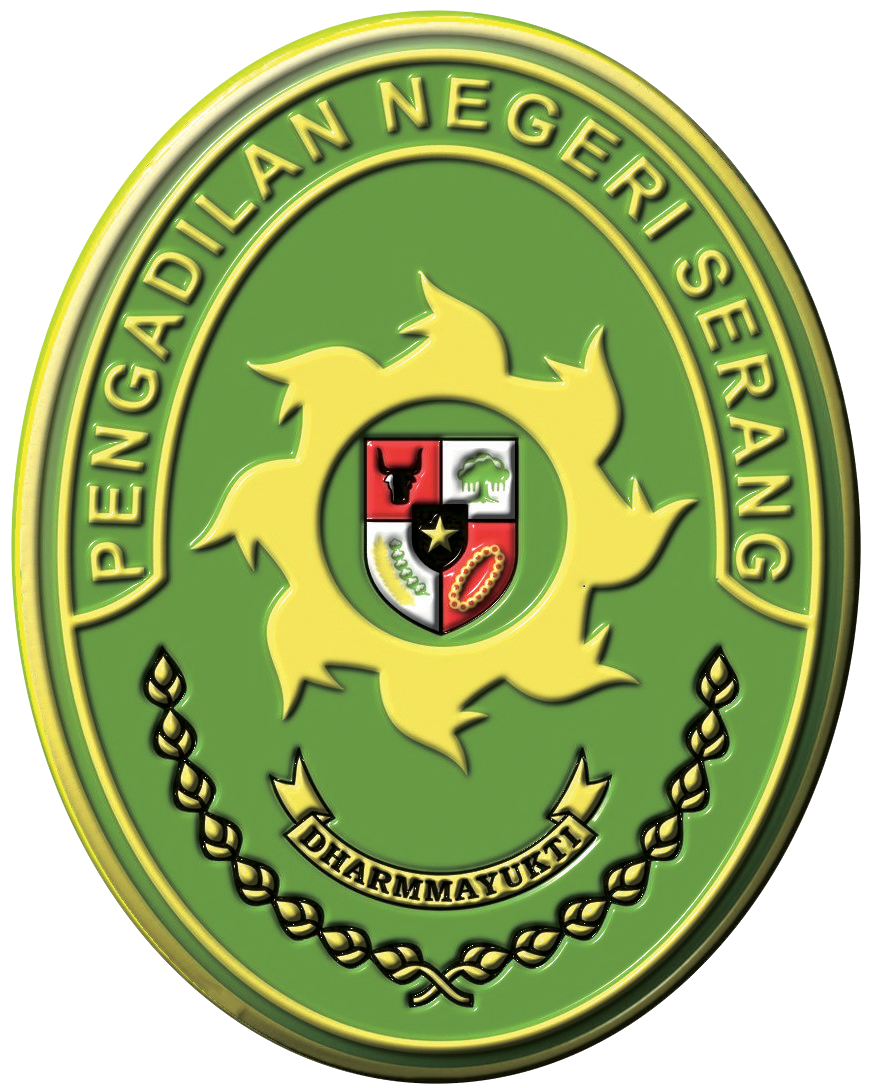 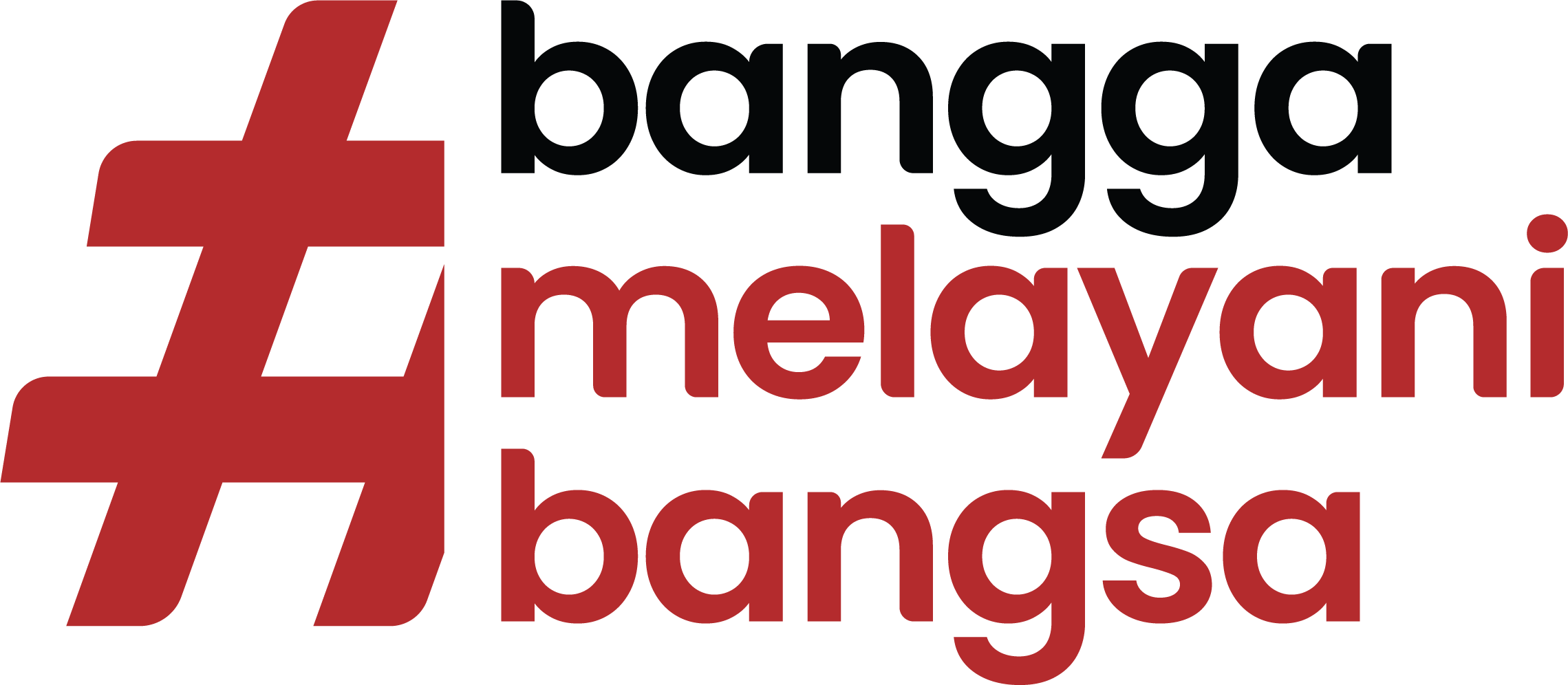 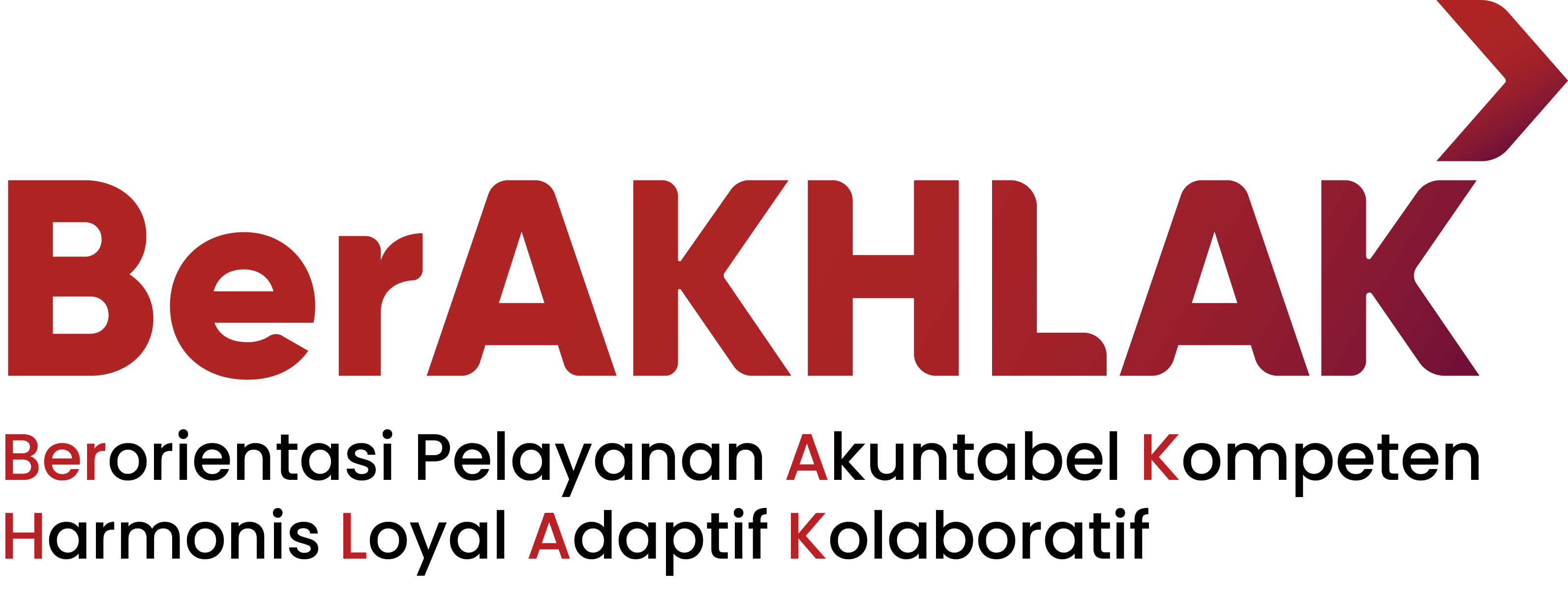 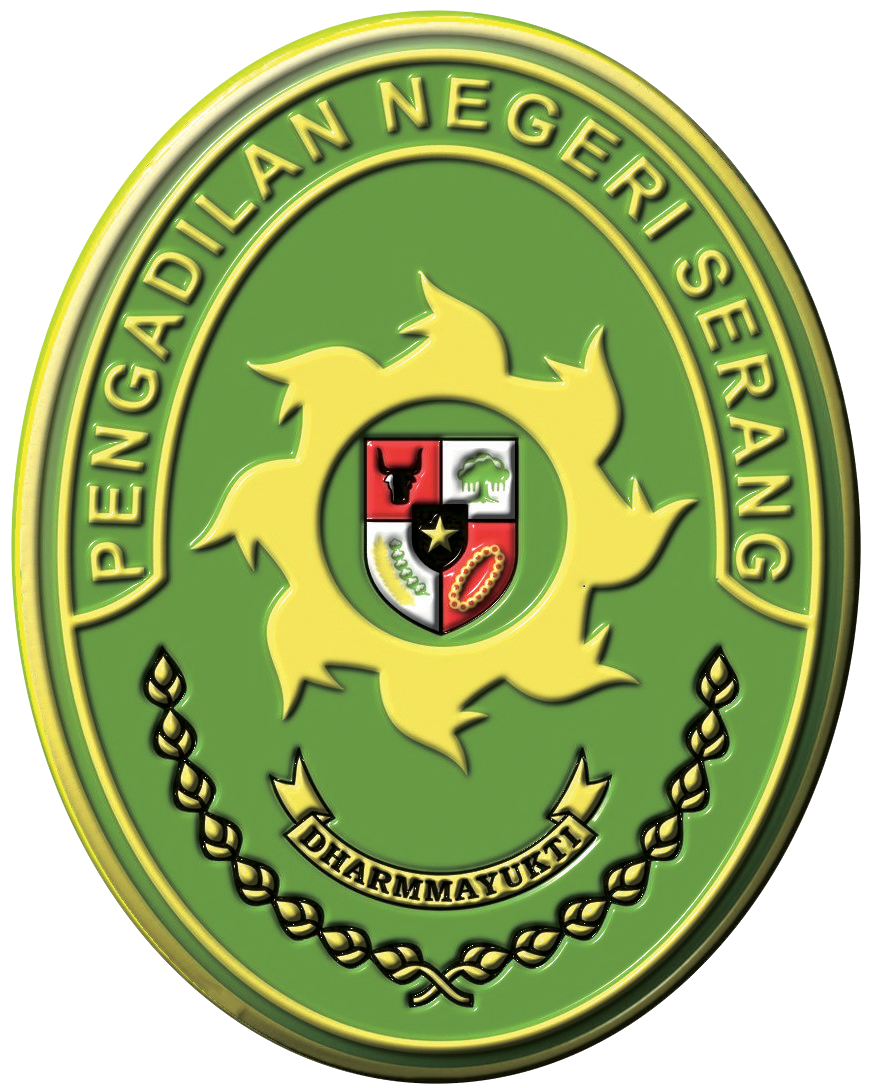 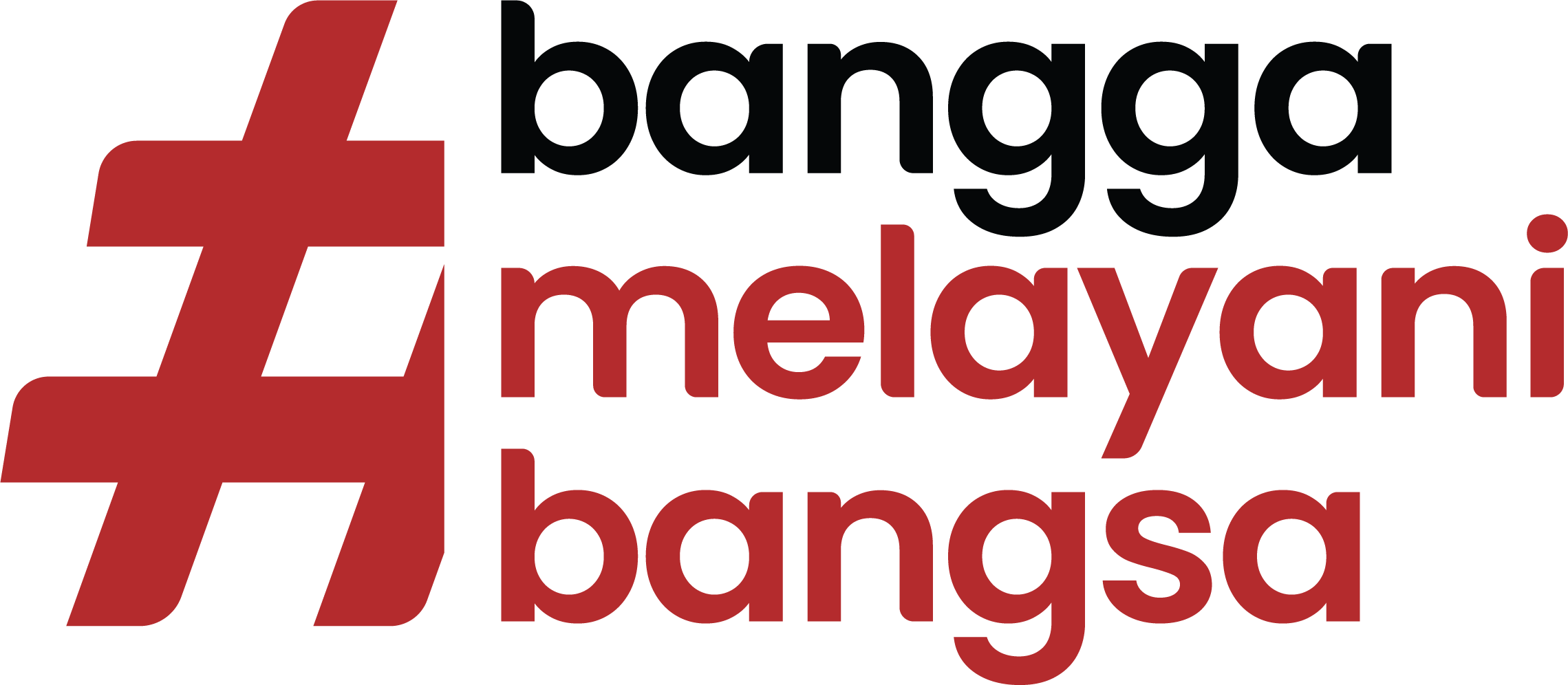 MAKSUD PENGAWASAN
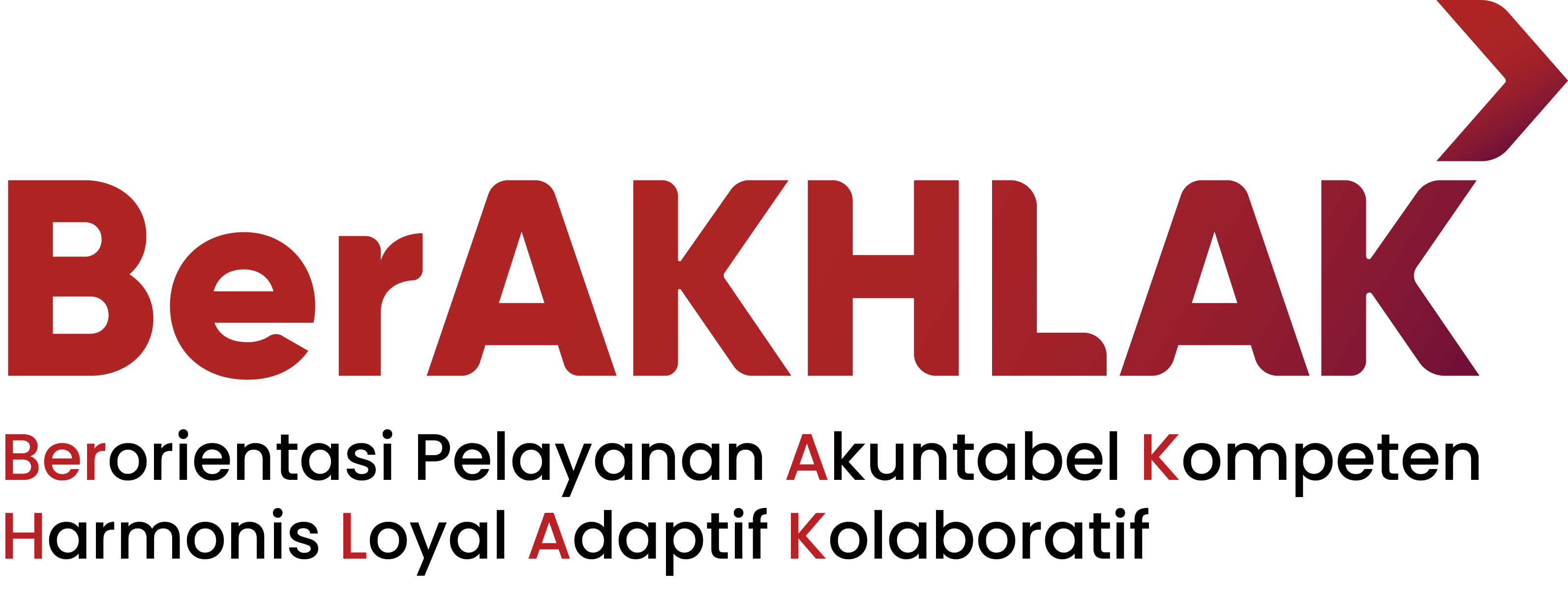 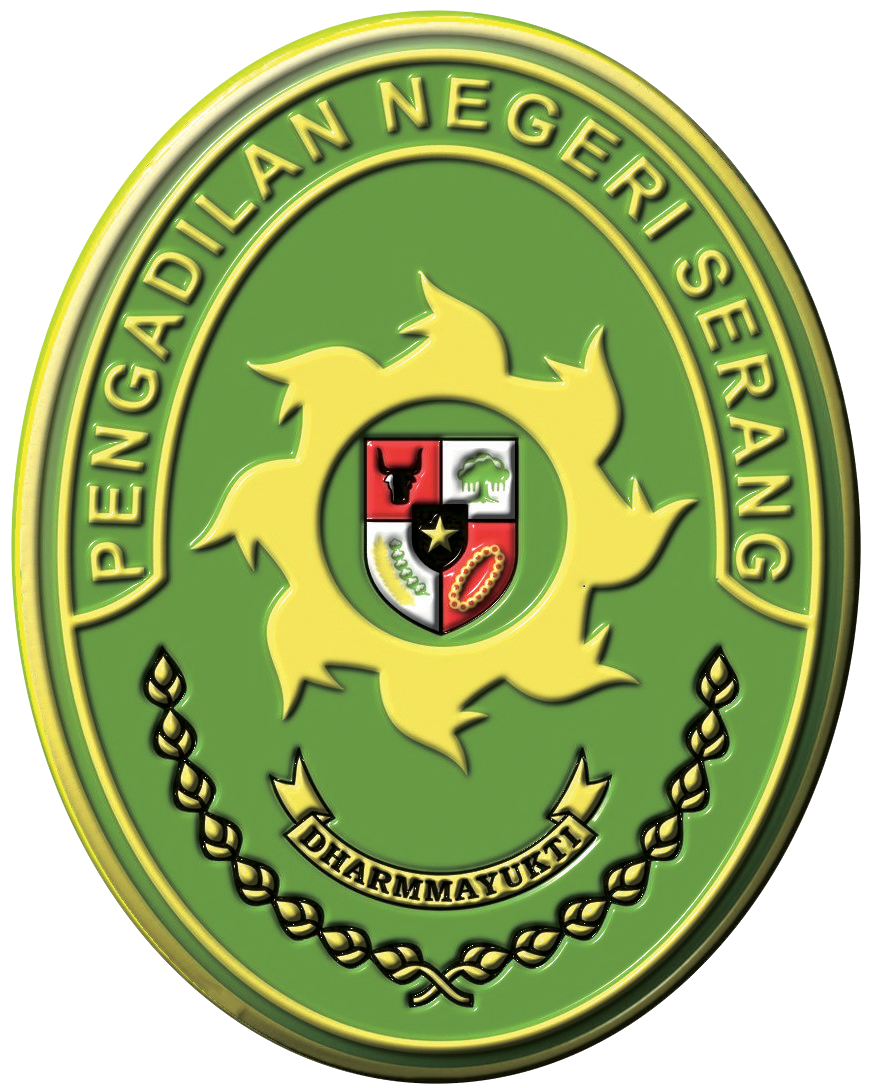 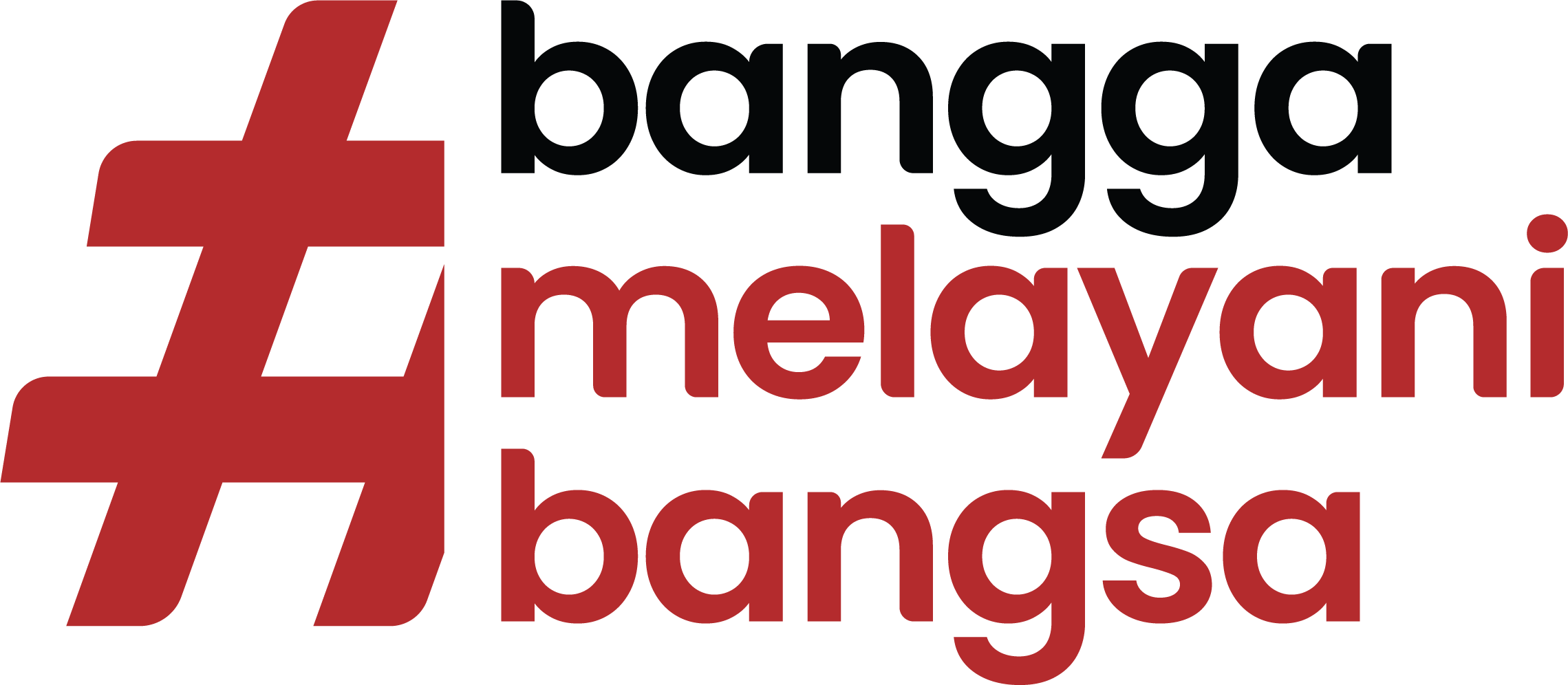 WEWENANG & TANGGUNG JAWAB PENGAWASAN
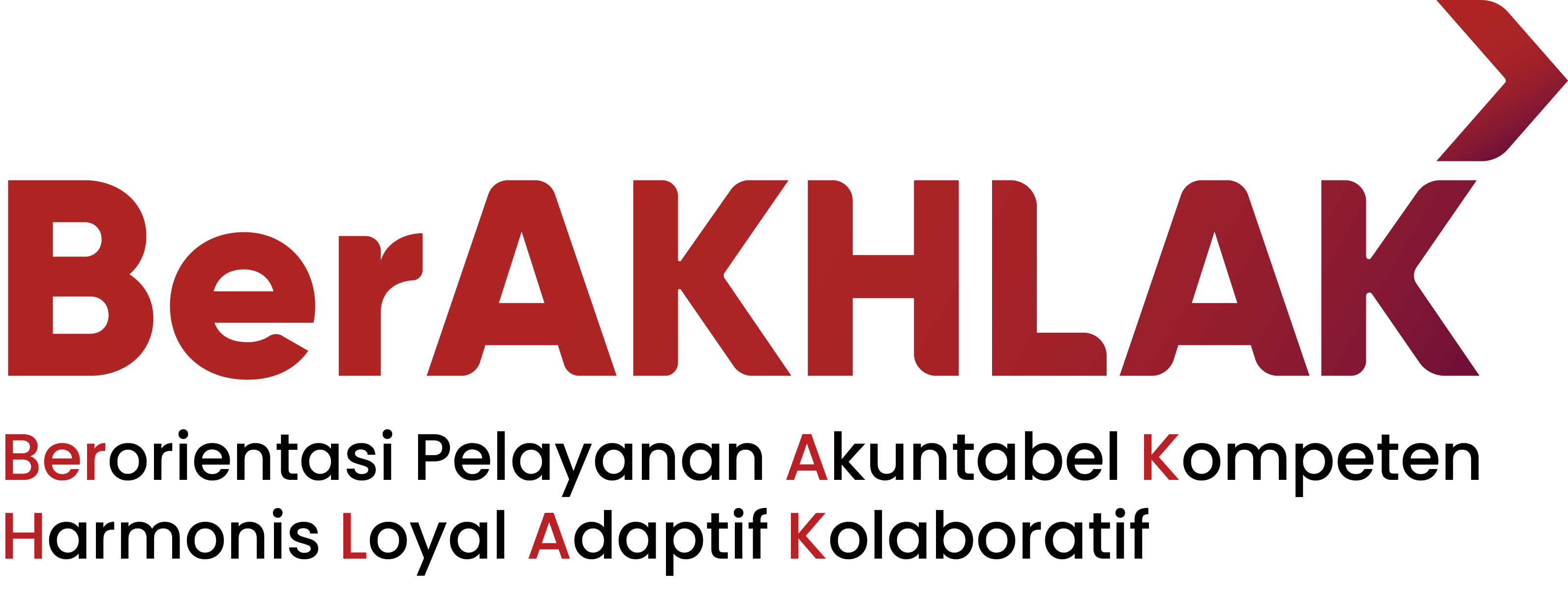 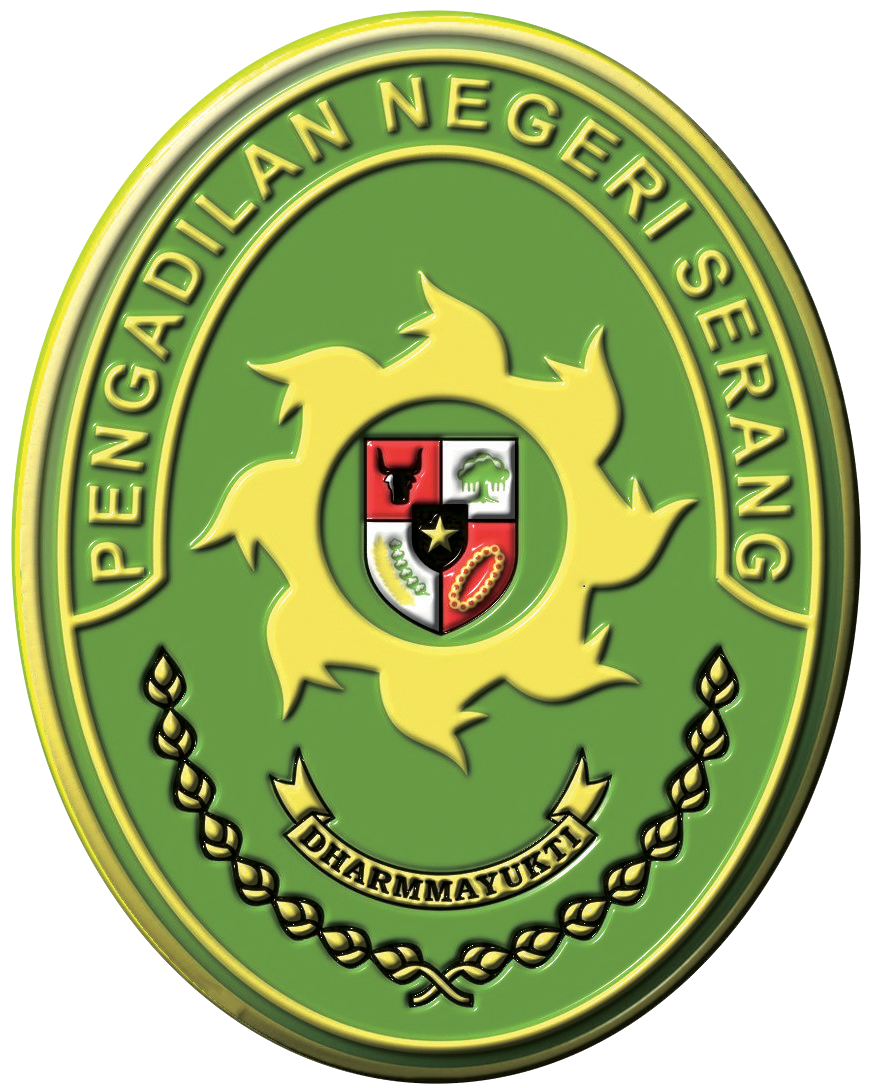 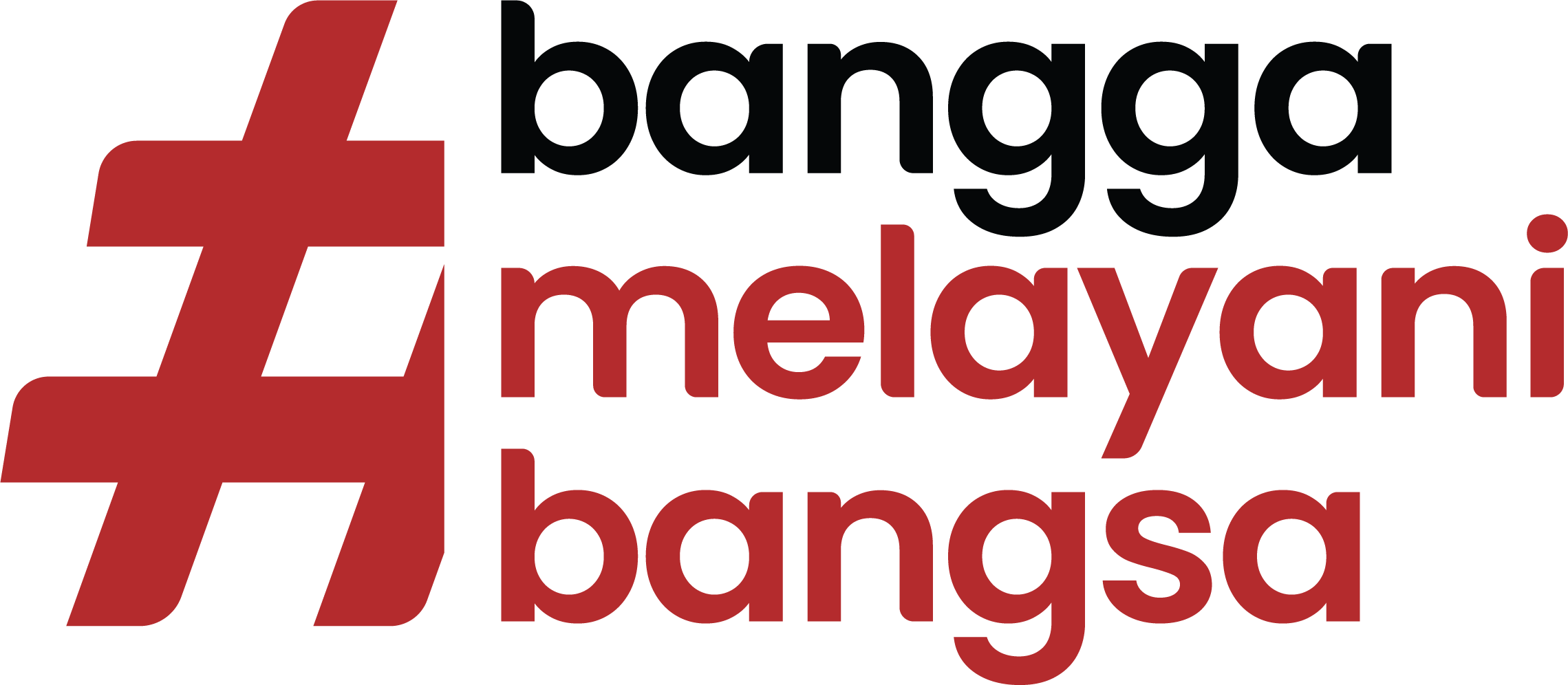 BENTUK & PRINSIP PENGAWASAN
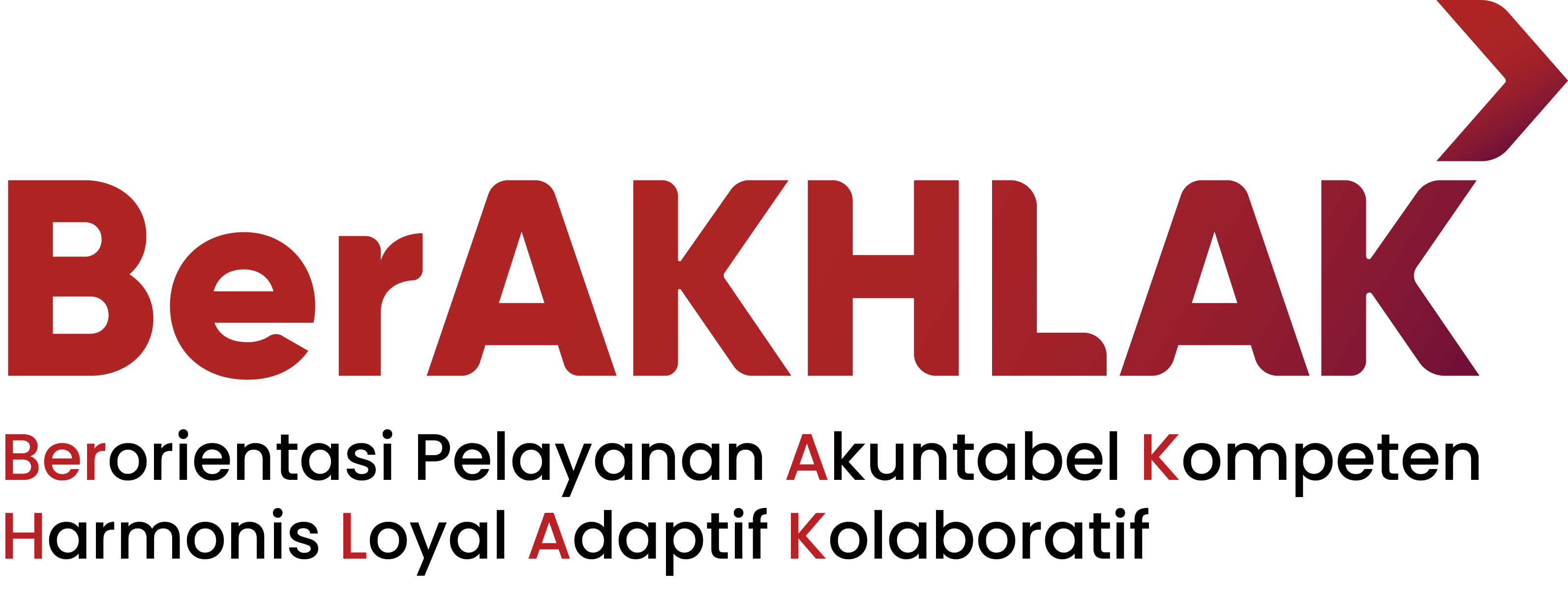 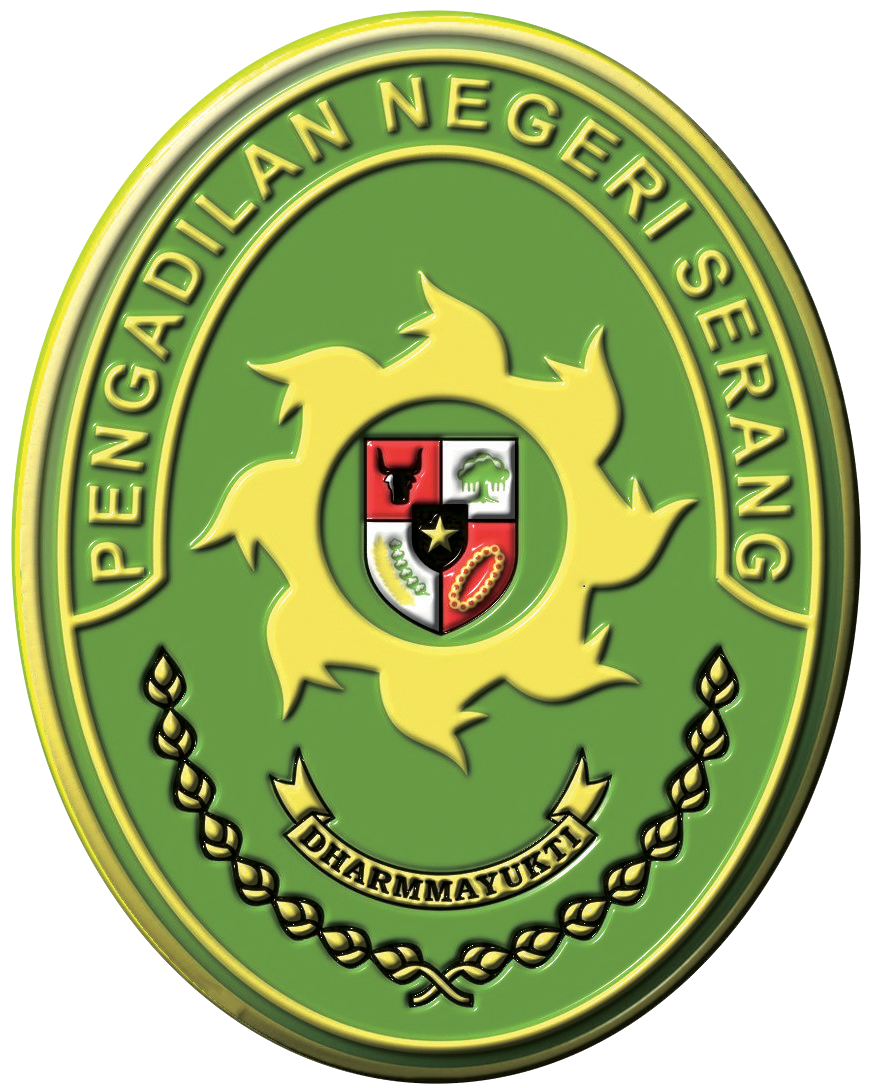 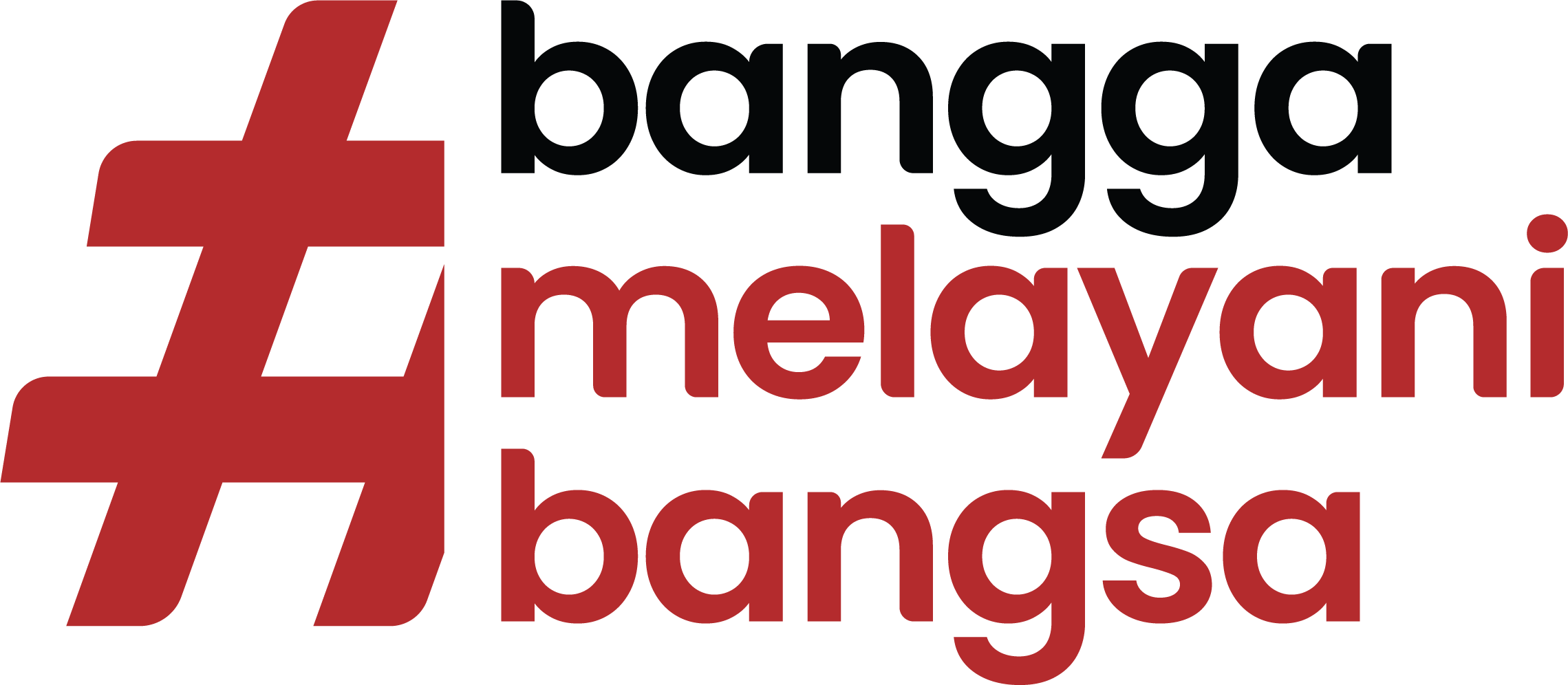 PELAKSANAAN PENGAWASAN
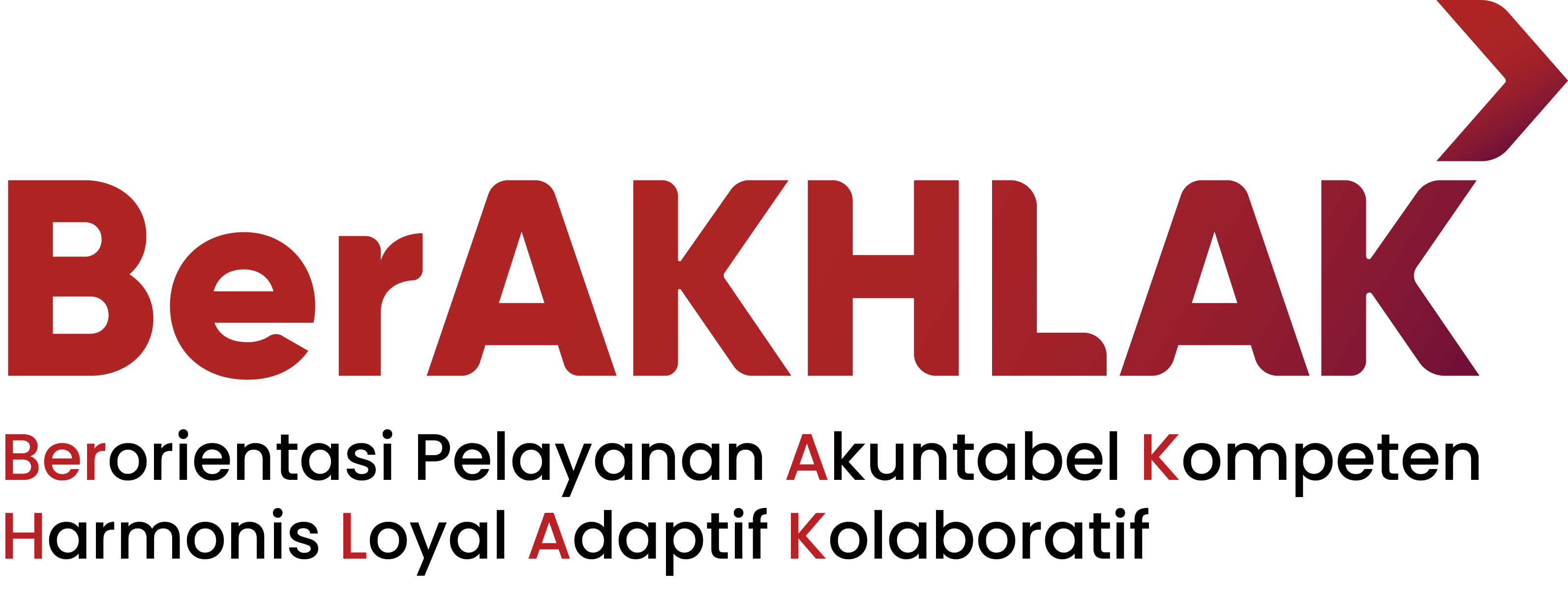 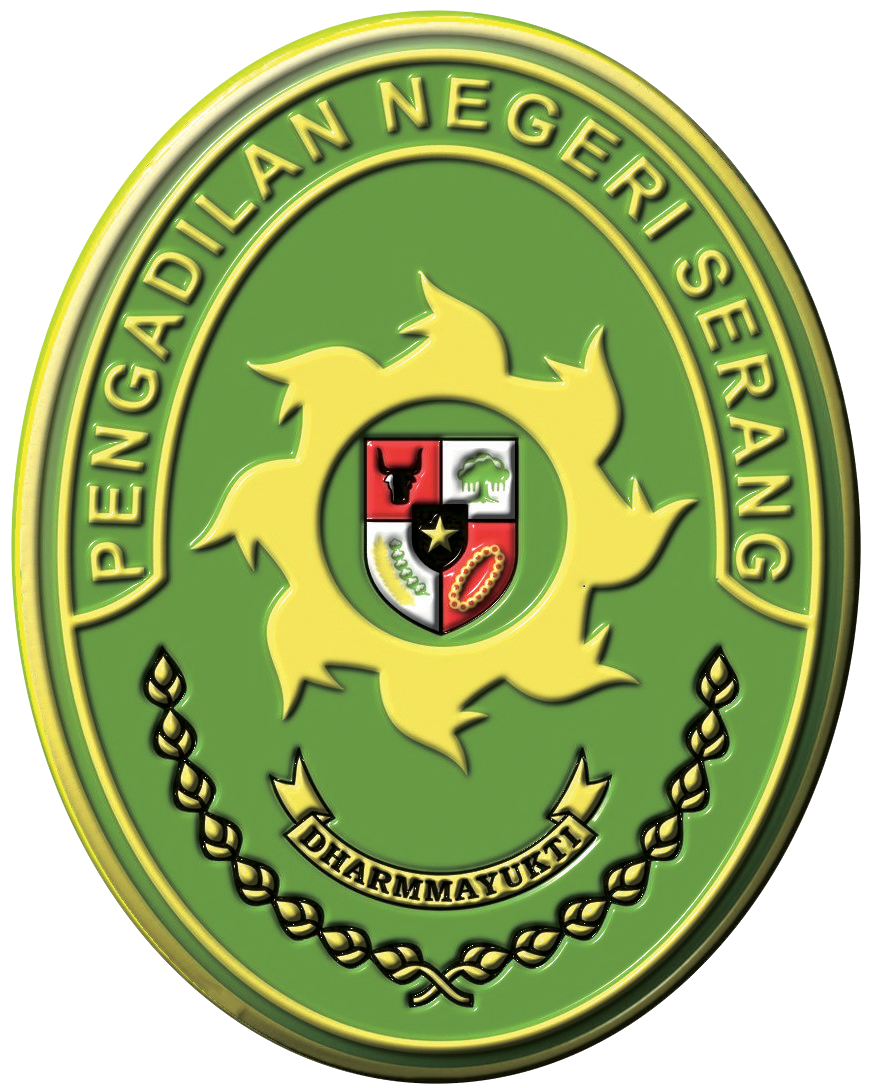 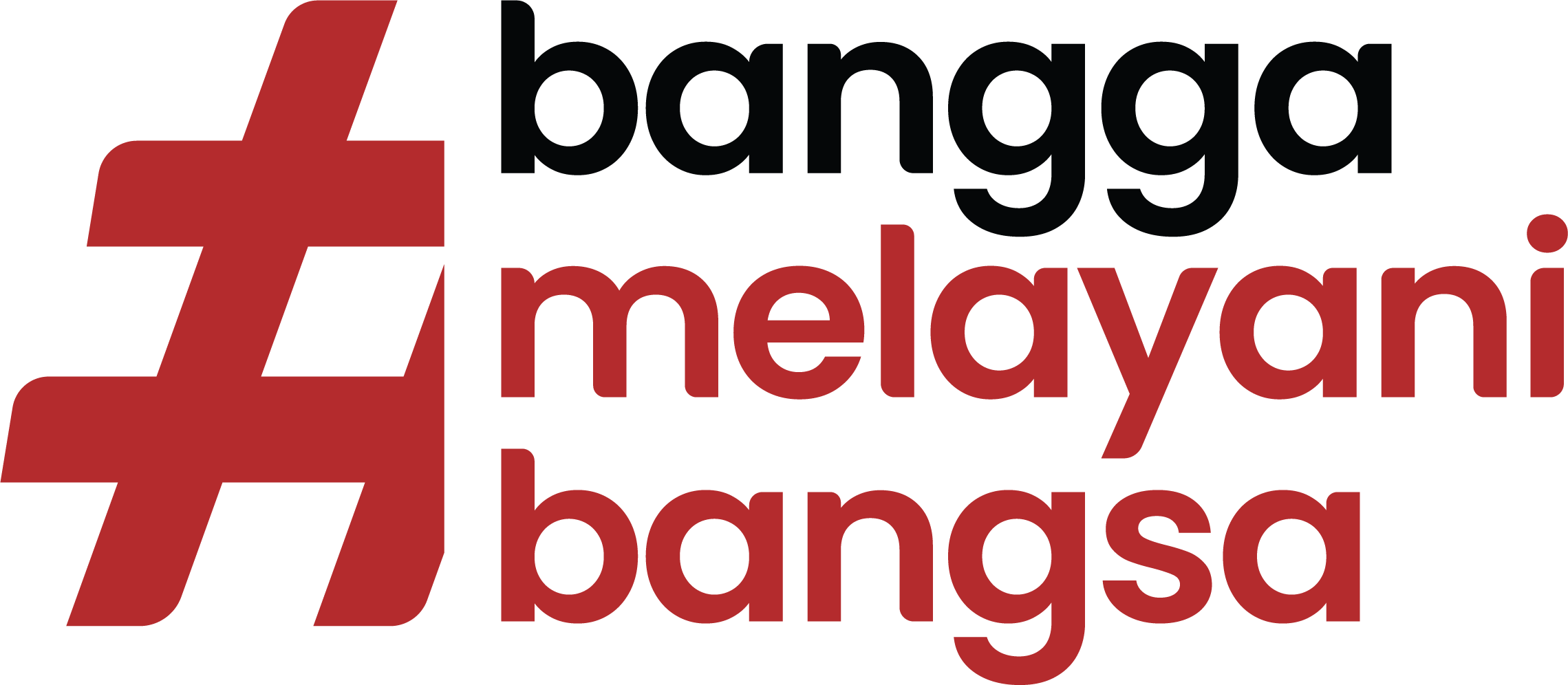 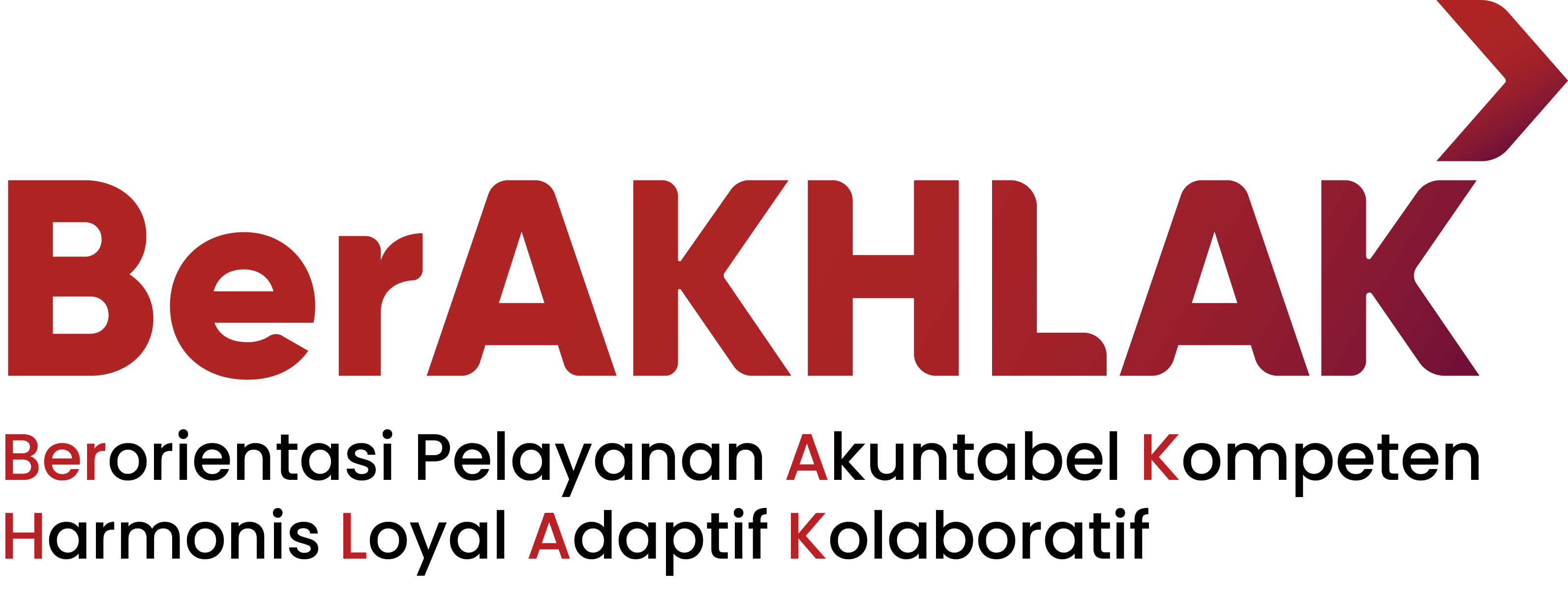 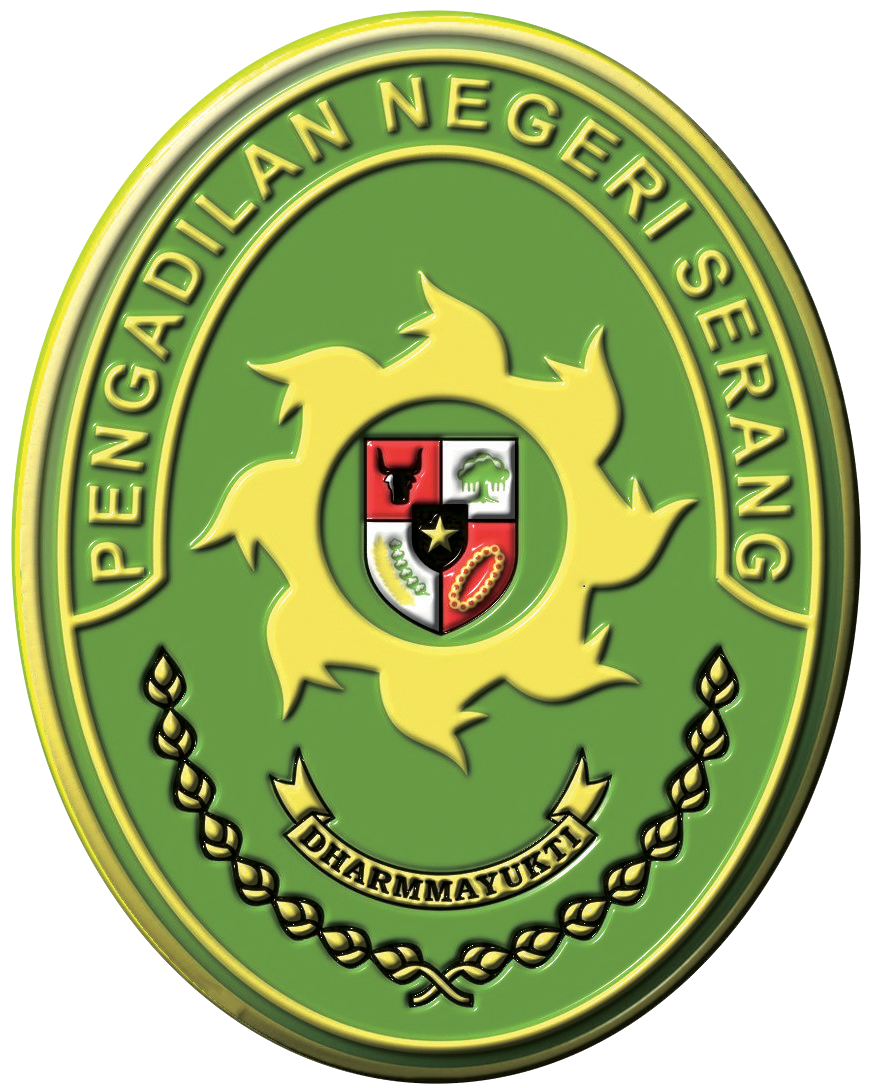 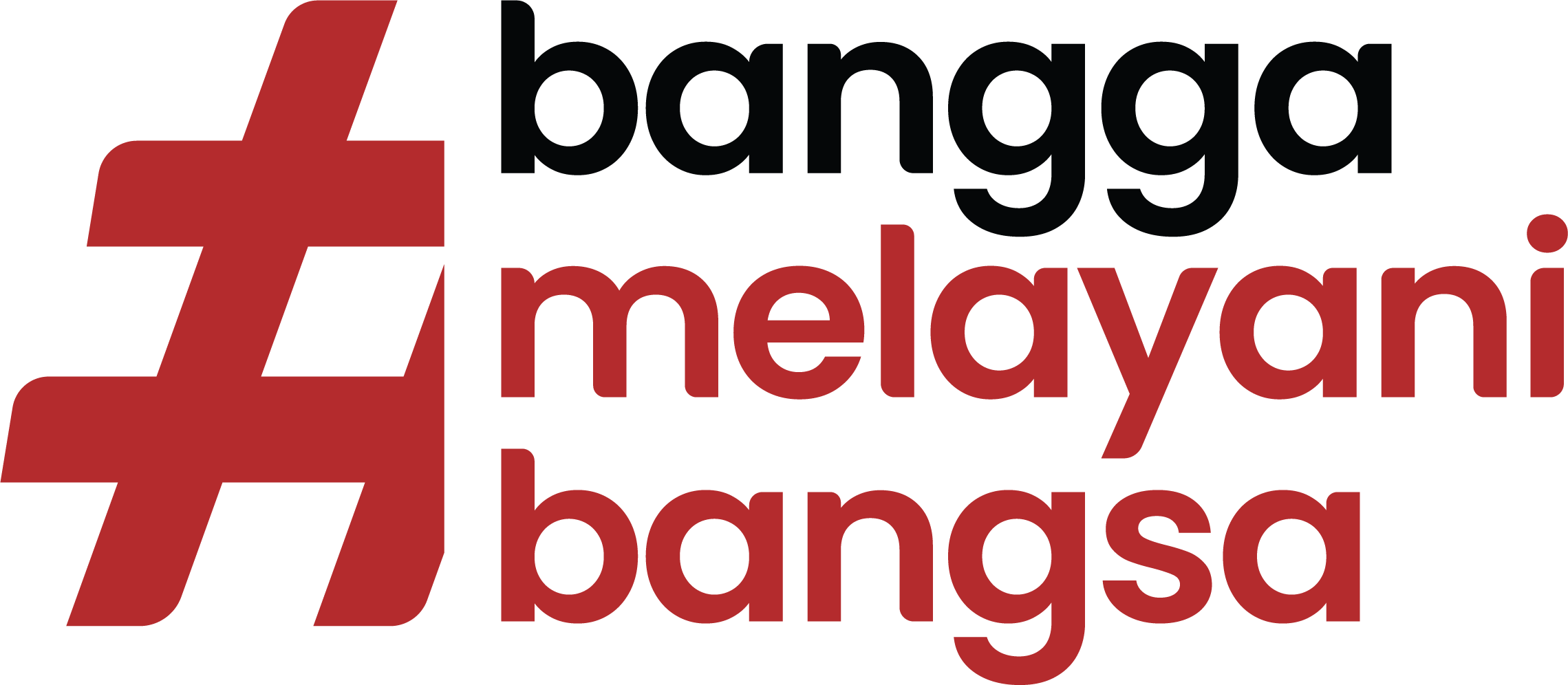 PELAPORAN, REKOMENDASI DAN TINDAK LANJUTNYA
A. PELAPORAN
Hasil pemeriksaan rutin/regular, pemeriksaan keuangan, harus dituangkan dalam bentuk, laporan tertulis yang memuat uraian pendahuluan, berita acara pemeriksaan, kesimpulan atau pendapat, rekomendasi, dan lampiran-lampiran.
B. REKOMENDASI
Rekomendasi merupakan usul atau saran dari pelaksana pengawasan berdasarkan kesimpulan atau pendapat dari hasil pemeriksaan.
   C. Tindak Lanjut
     Tindak Lanjut adalah pelaksanaan dari rekomendasi 
     hasil pengawasan.
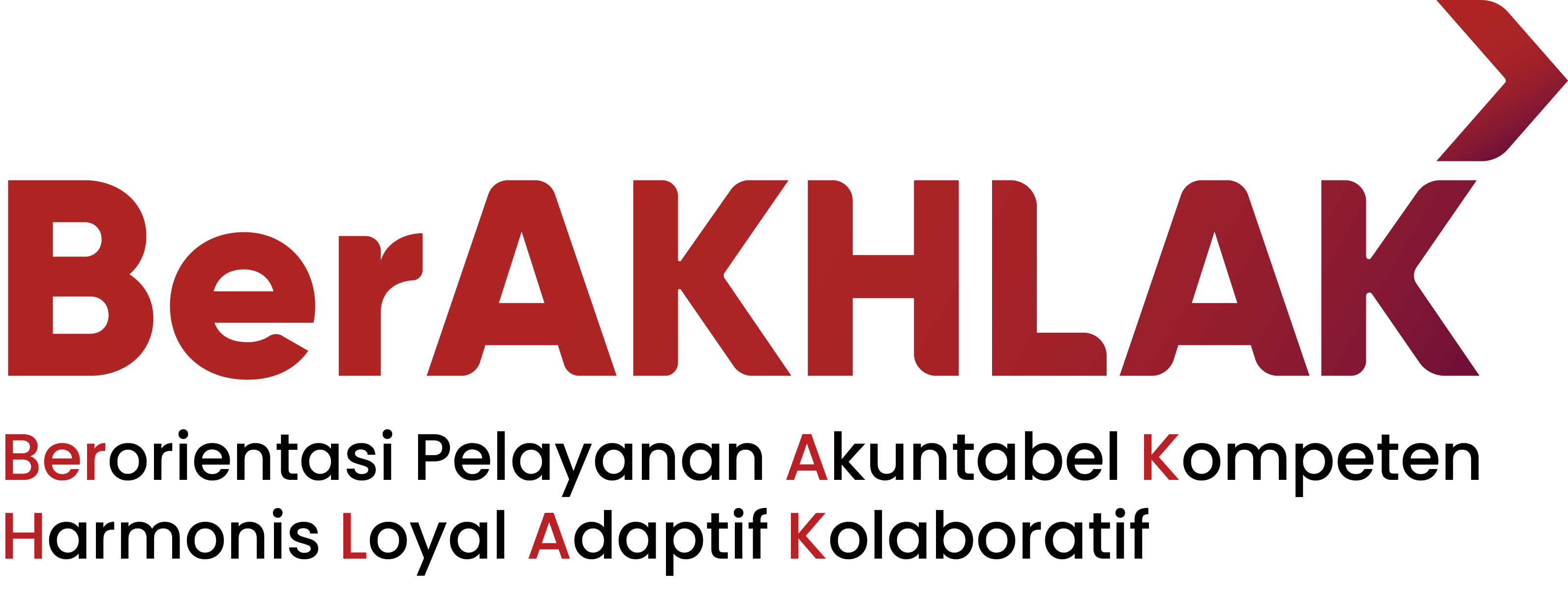 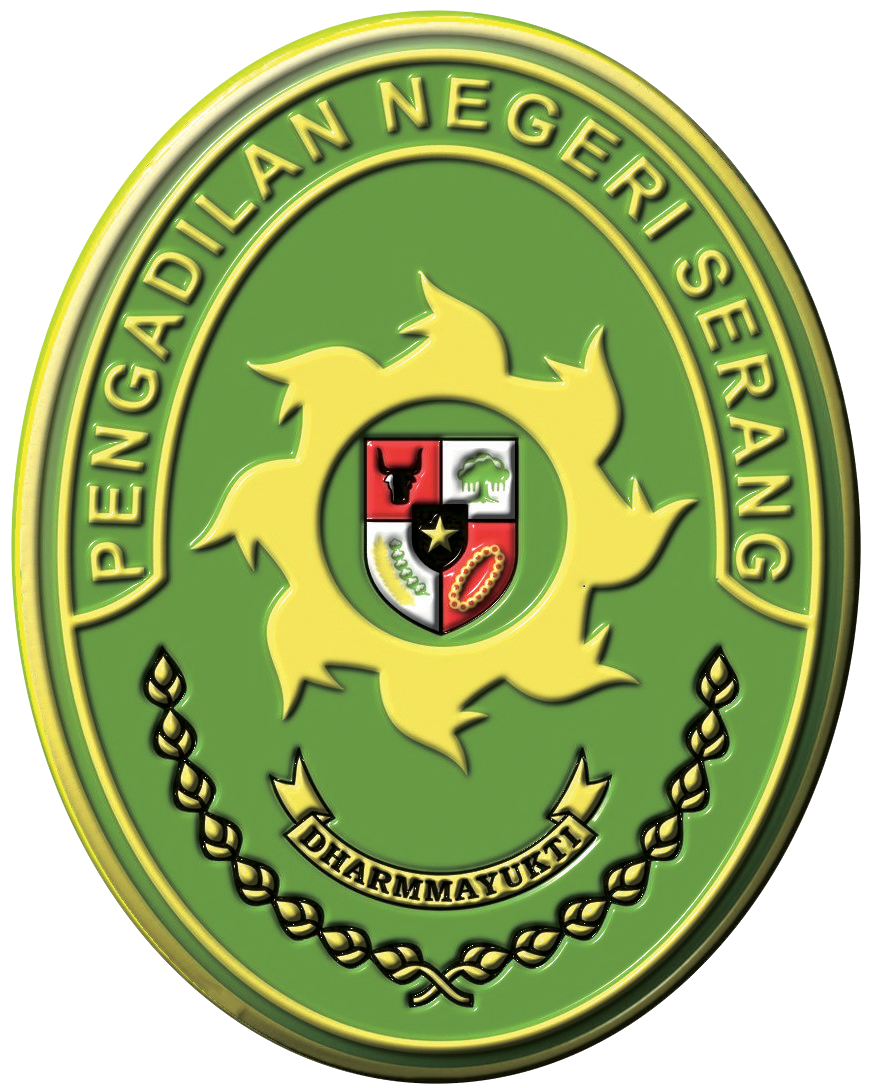 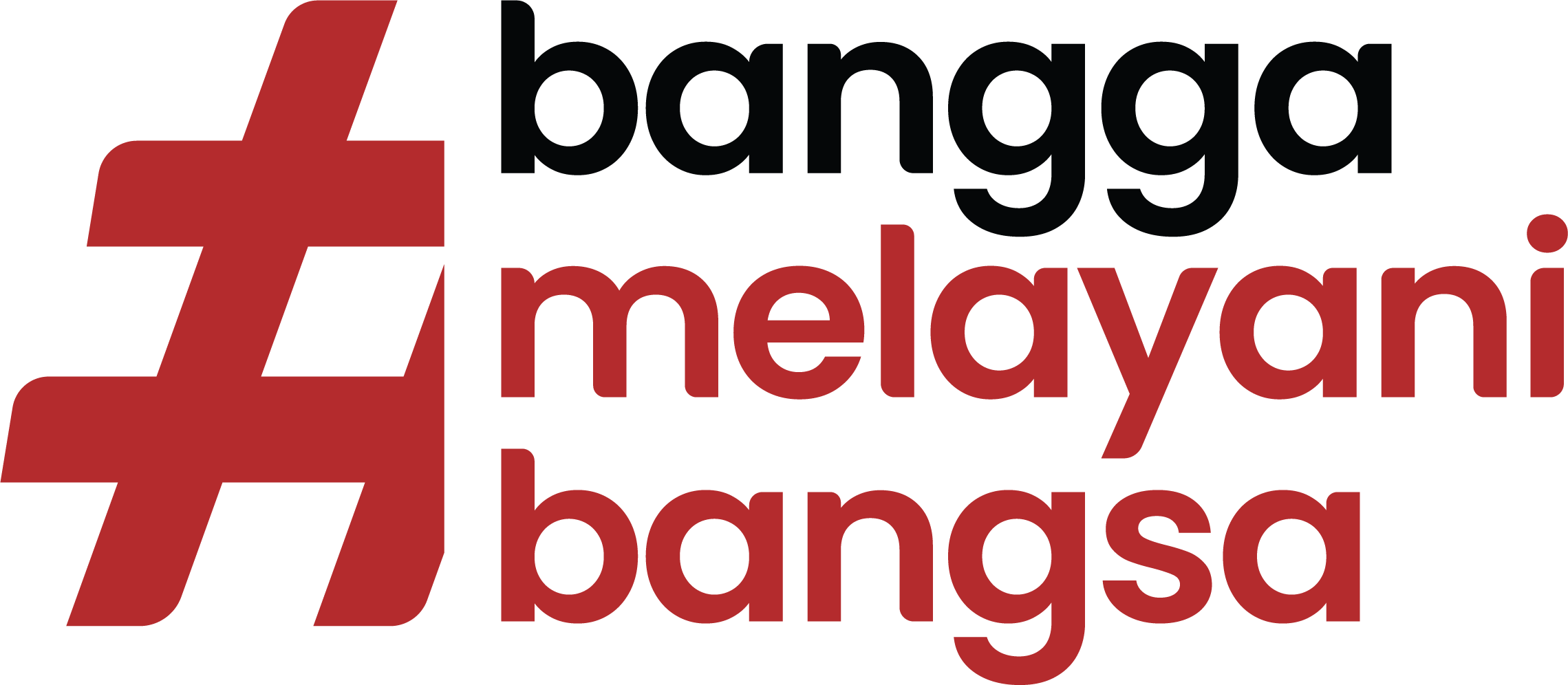 ALUR SOP PROSES PENGGUNAAN APLIKASI WASTITAMA
4. Wakil ketua/Kepala Pengadilan Tingkat Banding /Pertama sebagai koordinator pengawasan bertanggungjawab atas kebenaran (validitas) data yang diunggah ke aplikasi WASTITAMA.
1. Seluruh hasil pelaksanaan pengawasan tersebut diatas, wajib untuk dimasukkan ke Aplikasi WASTITAMA
2. Ketua/kepala Pengadilan Tingkat Banding/Tingkat Pertama wajib menunjuk Hakim Pengawas Bidang sesuai dengan struktur byang ada di pengadilan
3. Hakim Pengawas Bidang yang telah ditunjuk oleh ketua/Kepala pengadilan Tingkat Banding/pertama wajib melakukan tugasnya minimal setiap 3 (tiga) bulan dan Menyusun serta menggugah hasil pengawasannya ke aplikasi WASTITAMA selambat-lambatnya 14 (empat belas) hari setelah pemeriksaan
TAHAP 
I
TAHAP II
TAHAP III
TAHAP IV
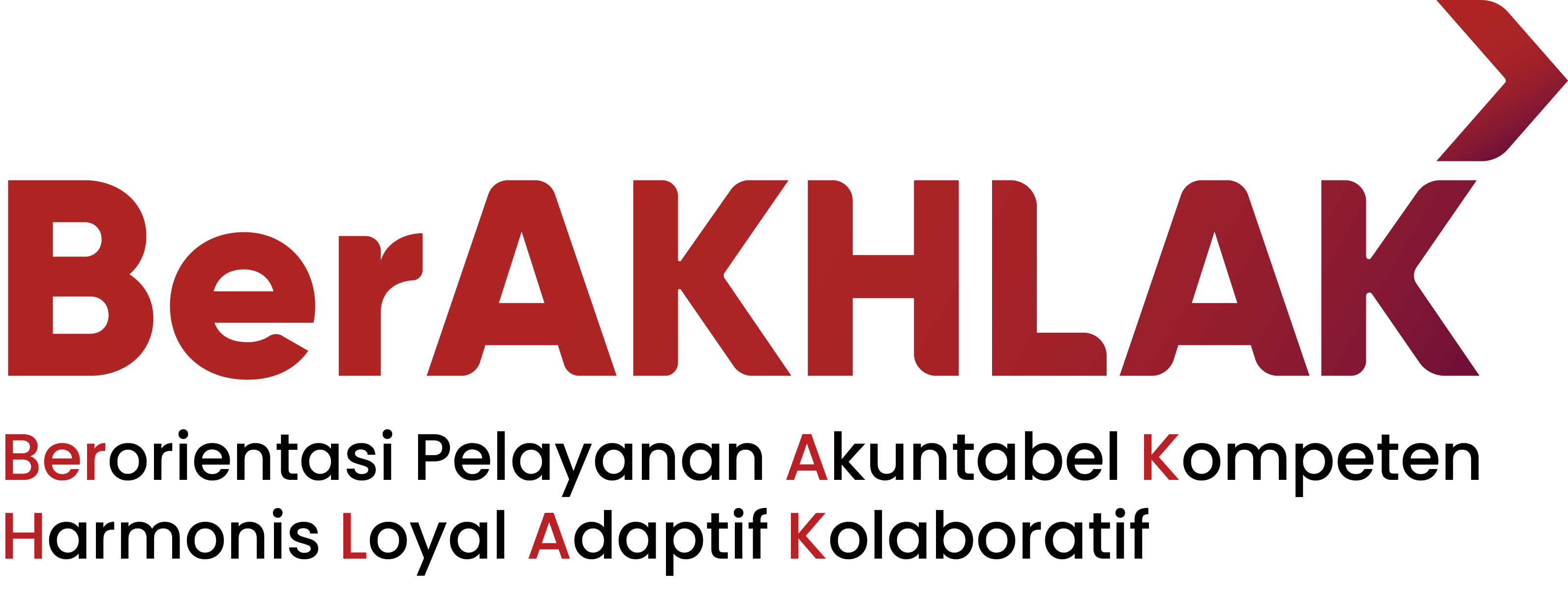 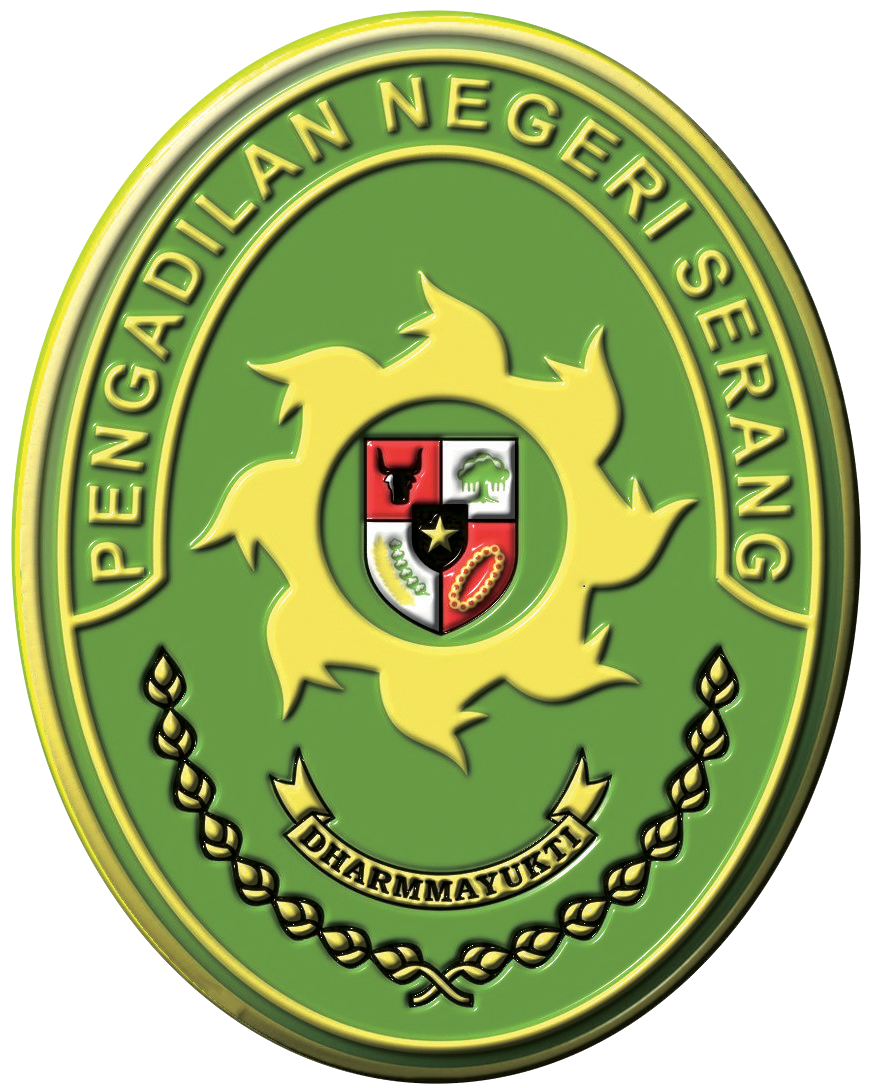 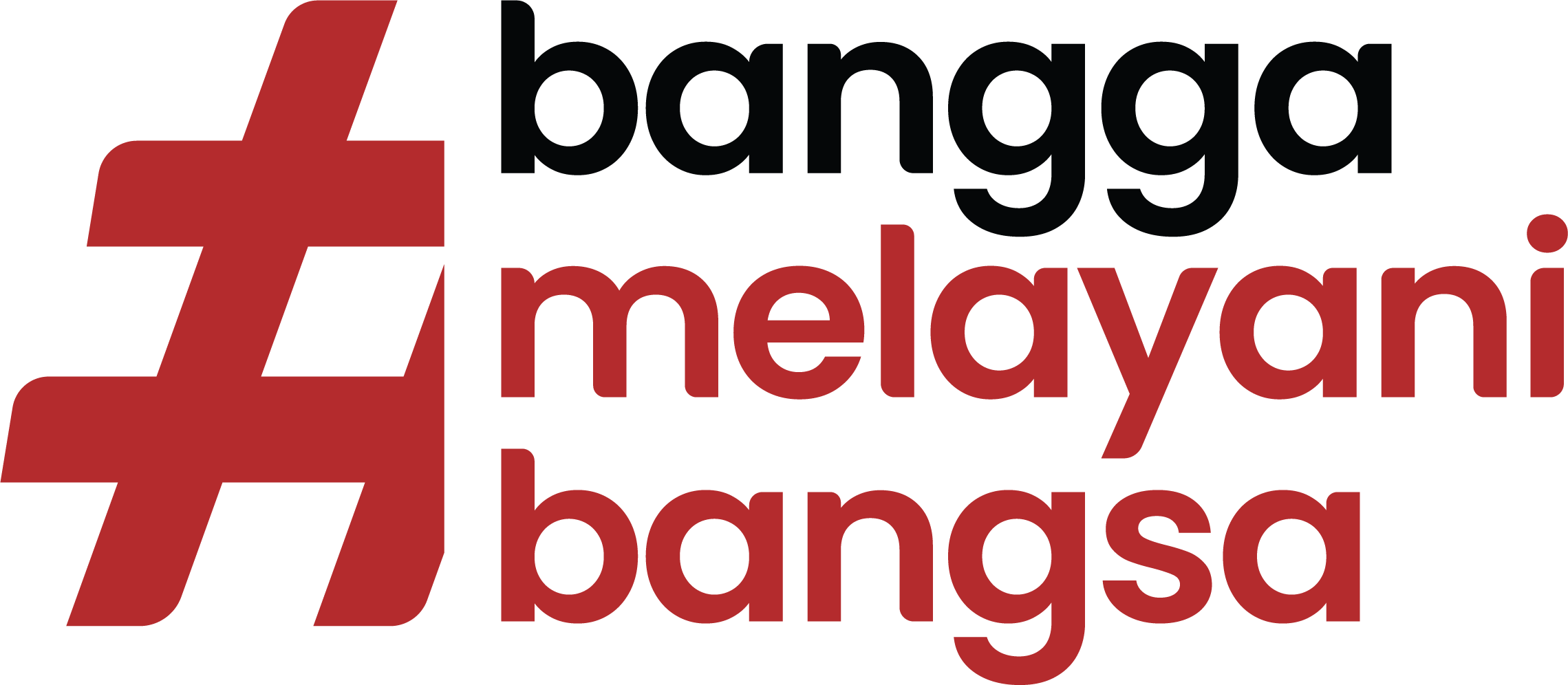 FORMAT LAPORAN HASIL PEMERIKSAAN REGULER
Sistematika Laporan Hasil Pemeriksaan (LHP) terdiri atas :
      Bab I   : Pendahuluan
        Bab II  : Uraian Hasil Pemeriksaan
        Bab III : Kesimpulan & Rekomendasi
2.   Isi LHP terdiri dari :
      a. Pendahuluan berisi dasar pemeriksaan, nama ketua dan anggota
          tim pemeriksa, sasaran pemeriksaan dan lamanya pemeriksaan.
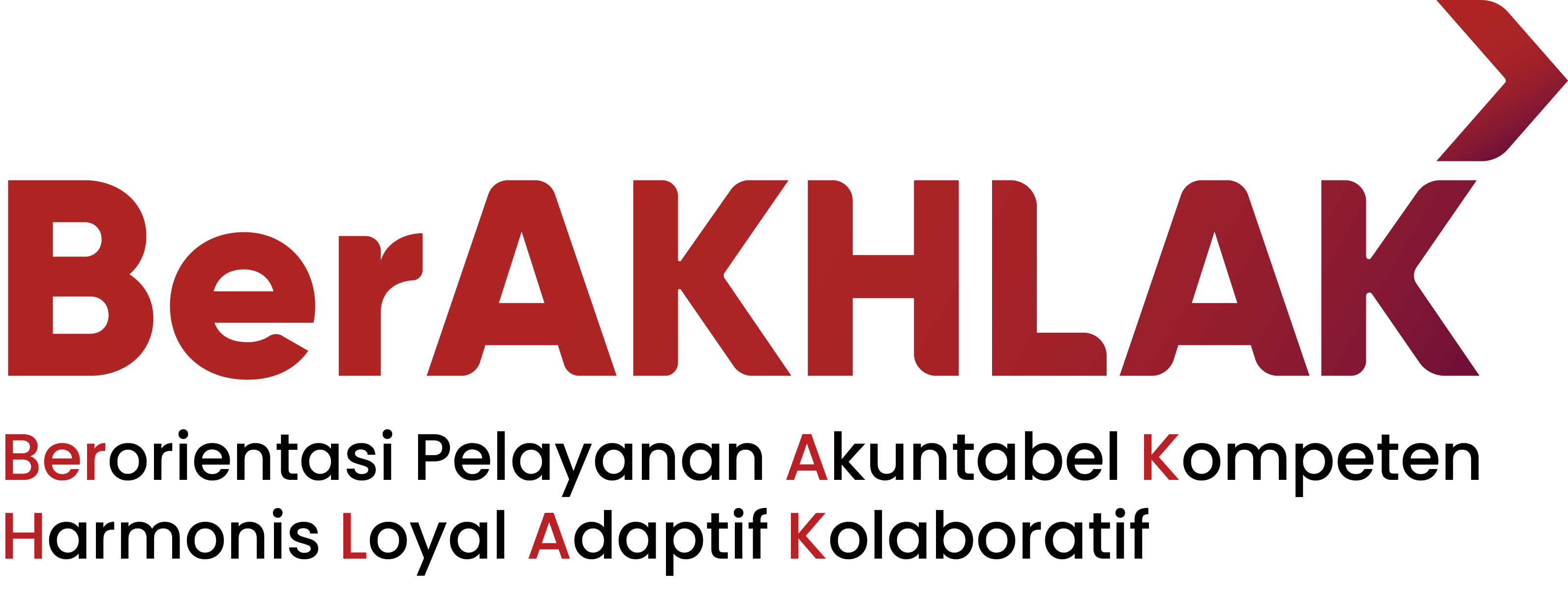 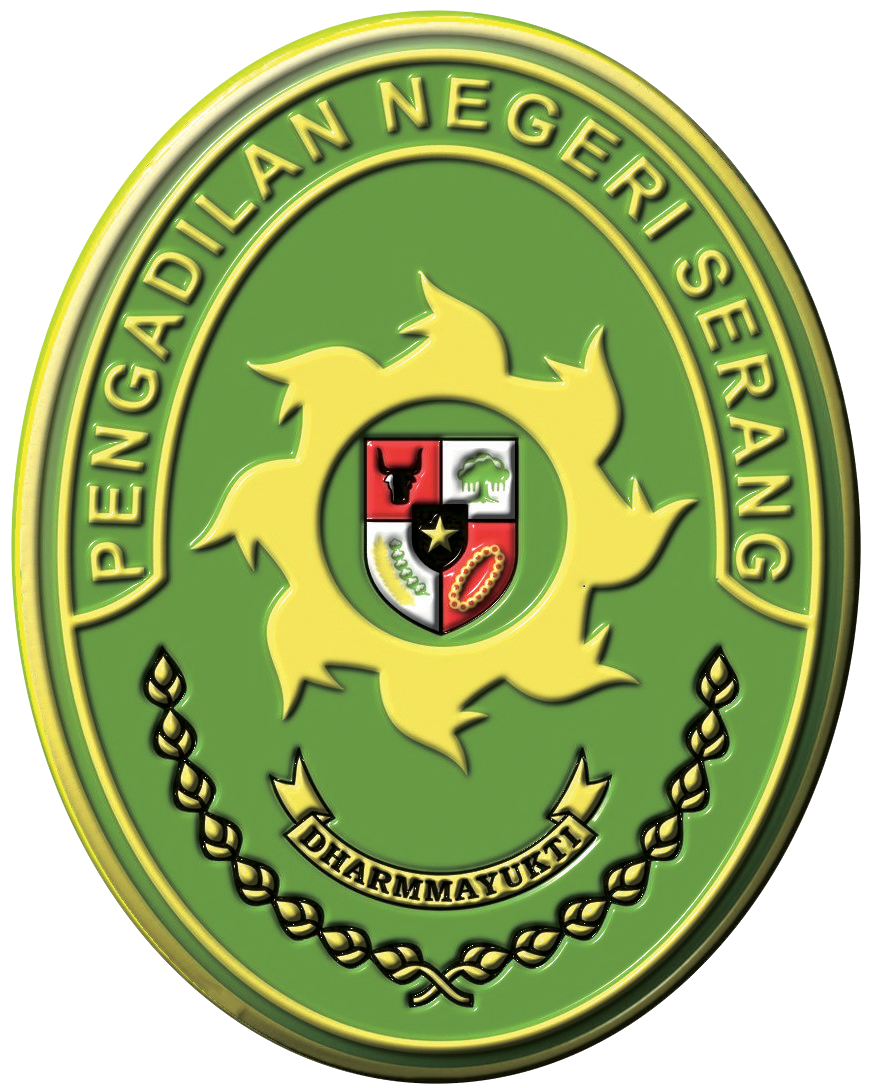 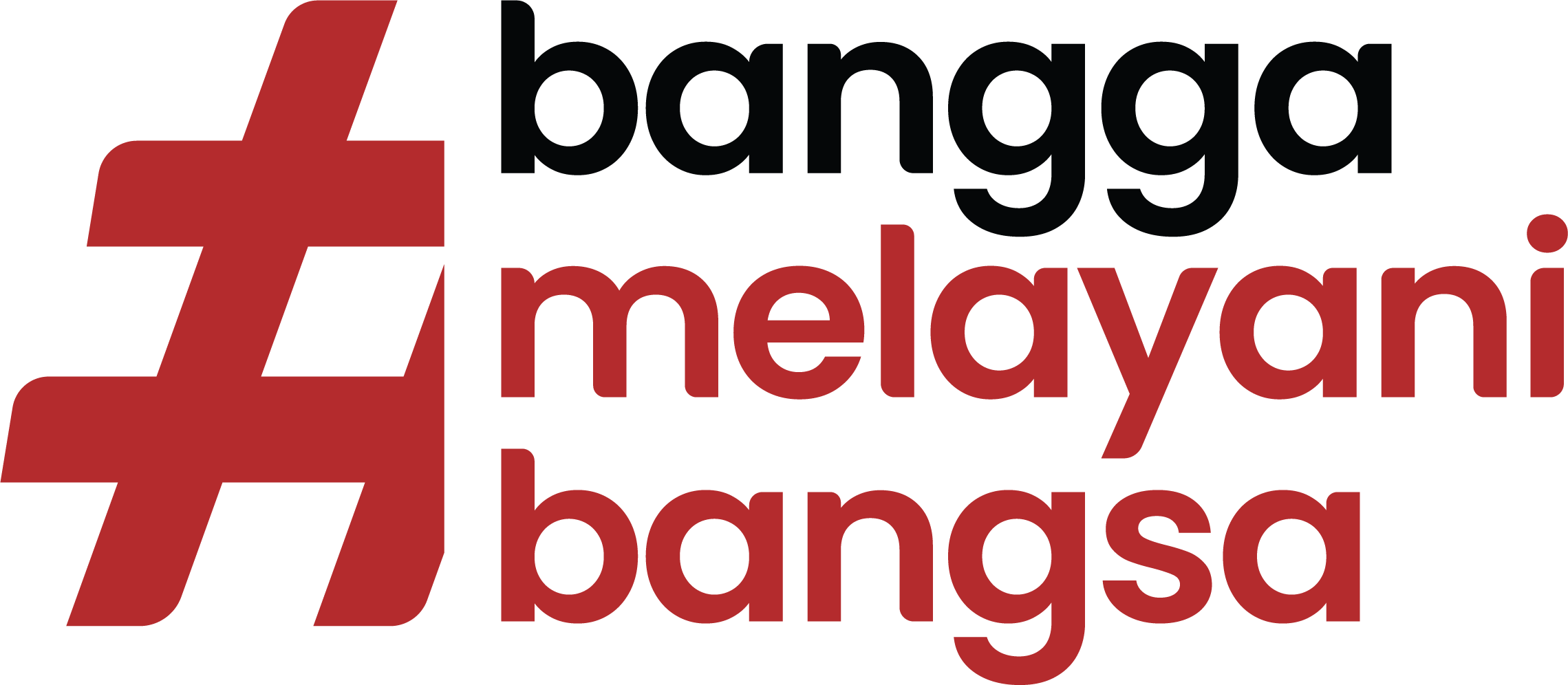 FORMAT LAPORAN HASIL PEMERIKSAAN REGULER
b. Uraian hasil pemeriksaan memuat informasi rinci dari setiap
           temuan pemeriksaan yang dilengkapi dengan data pendukung
      c.  Ringkasan hasil pemeriksaan memuat kesimpulan dari uraian
           hasil pemeriksaan. Sedangkan rekomendasi, adalah hal-hal yang
           perlu ditindak-lanjuti oleh pejabat yang berwenang terhadap
           kesimpulan hasil pemeriksaan.
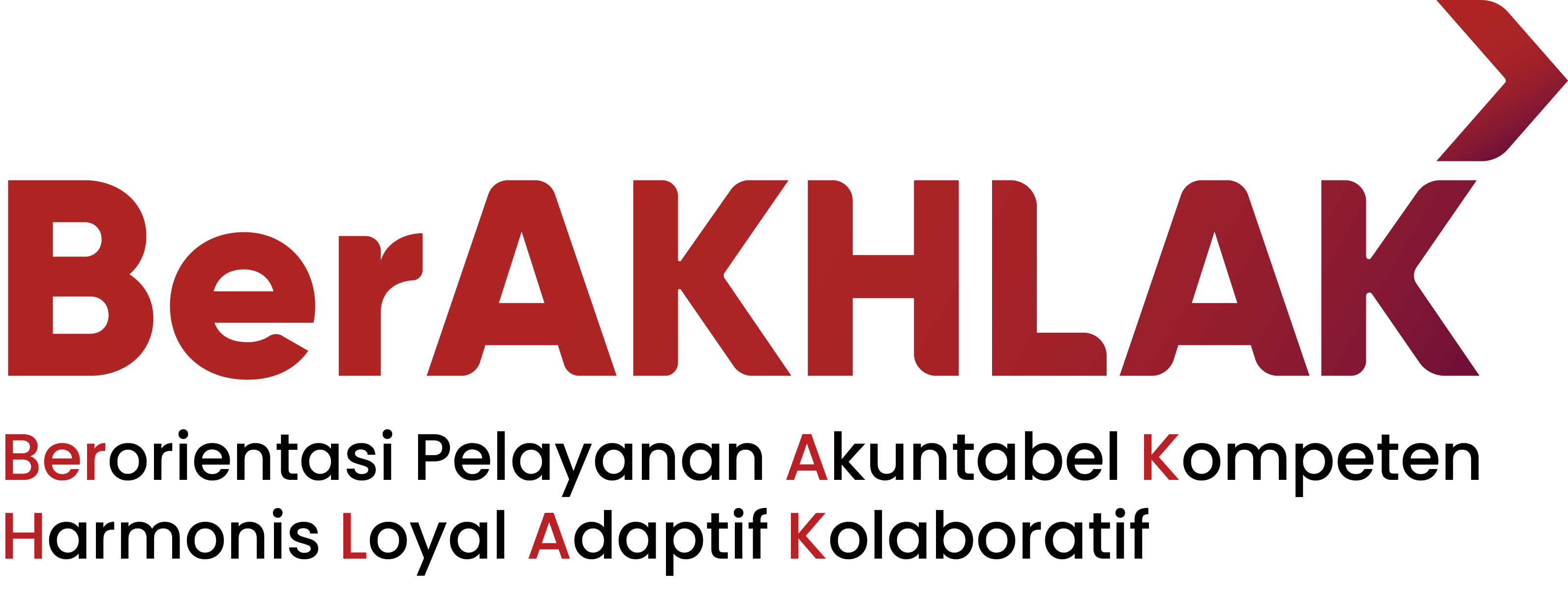 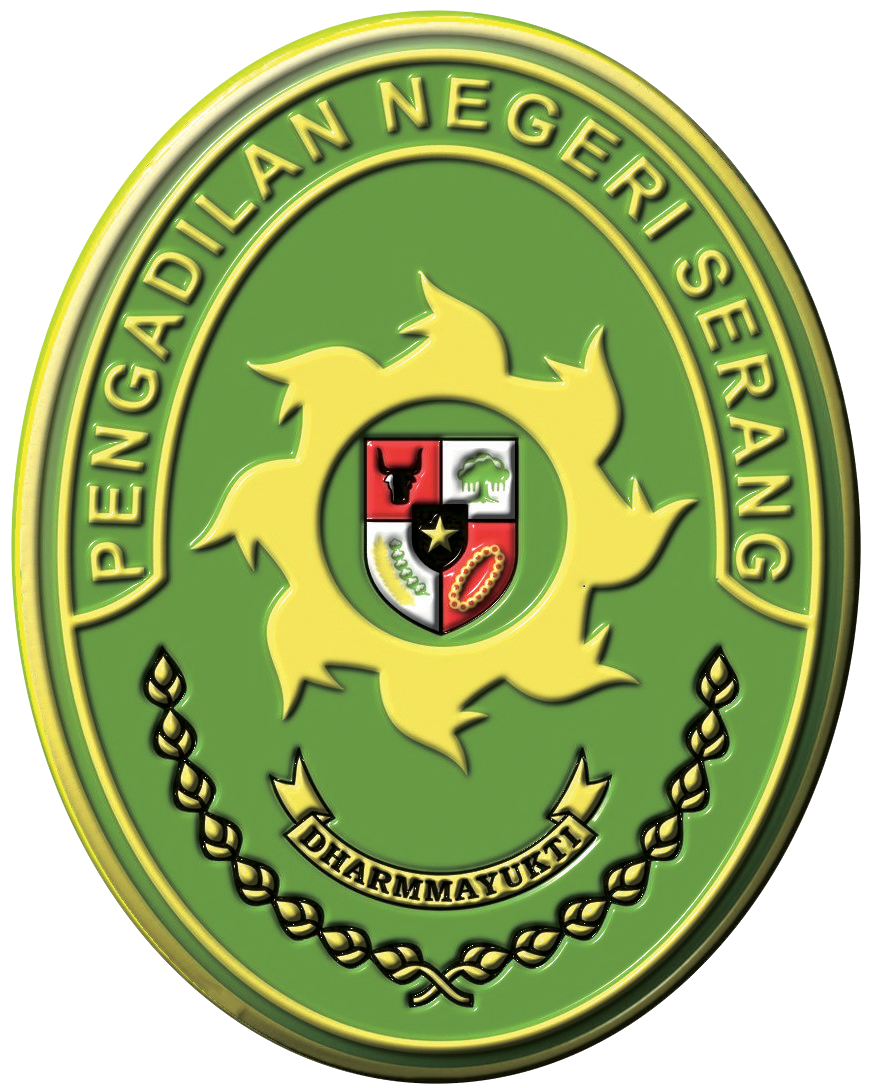 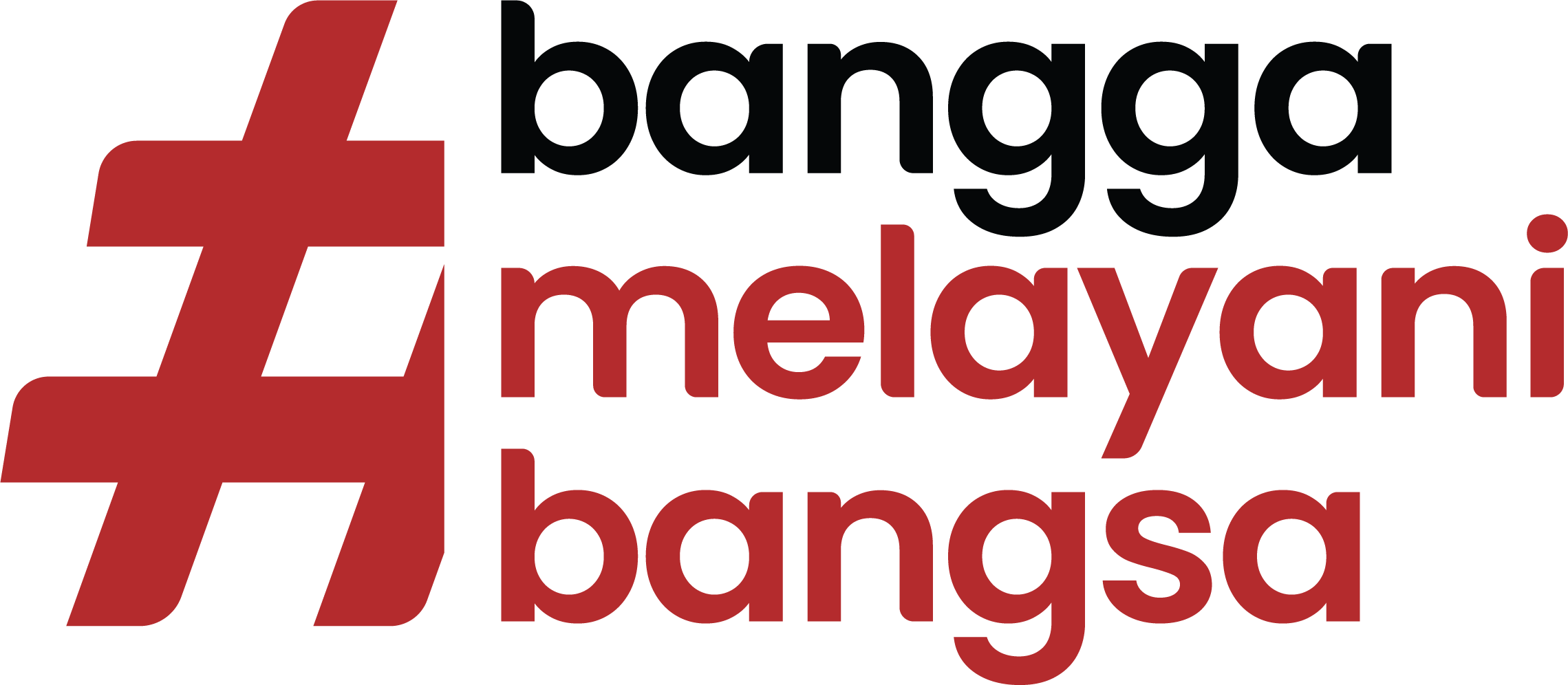 FORMAT LAPORAN HASIL PEMERIKSAAN REGULER
3. Unsur-Unsur temuan pemeriksaan Reguler, sekurang-kurangnya
     terdiri dari kondisi, kriteria, sebab, akibat, dan rekomendasi yaitu :
     a. Kondisi
     b. Kriteria
     c. Sebab
     d. Akibat
     e. Rekomendasi
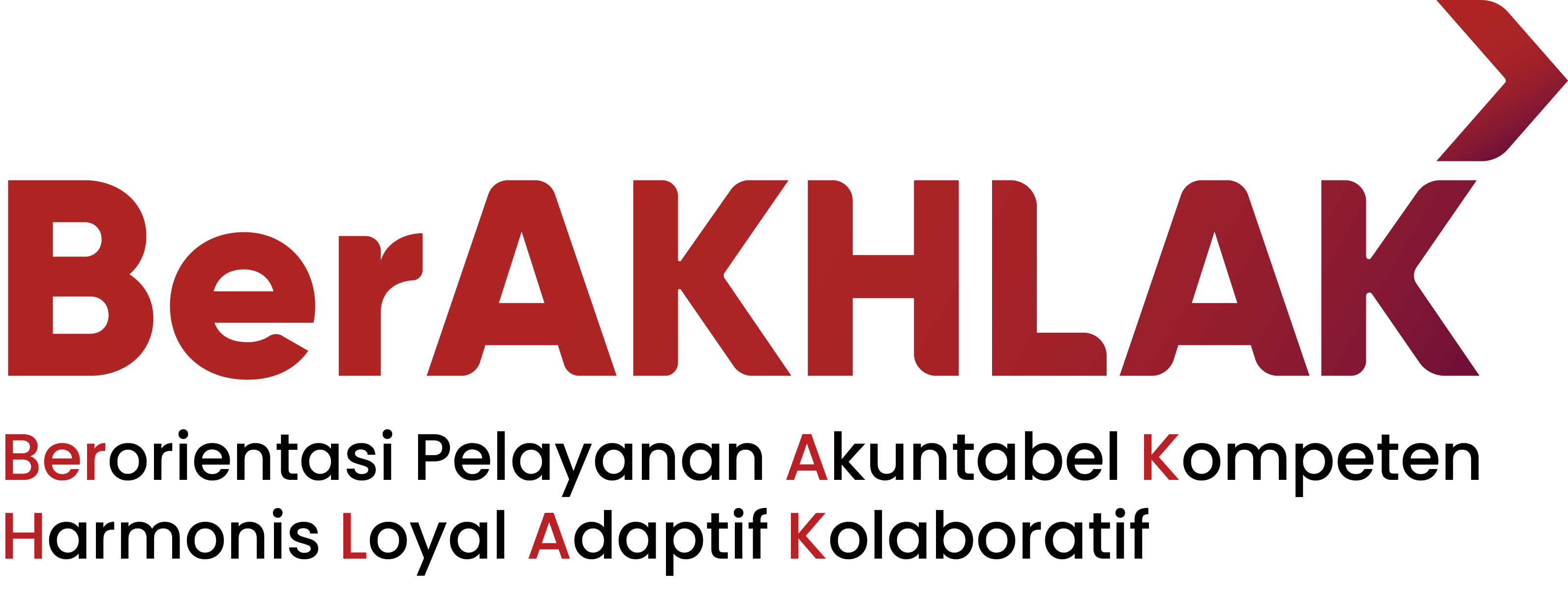 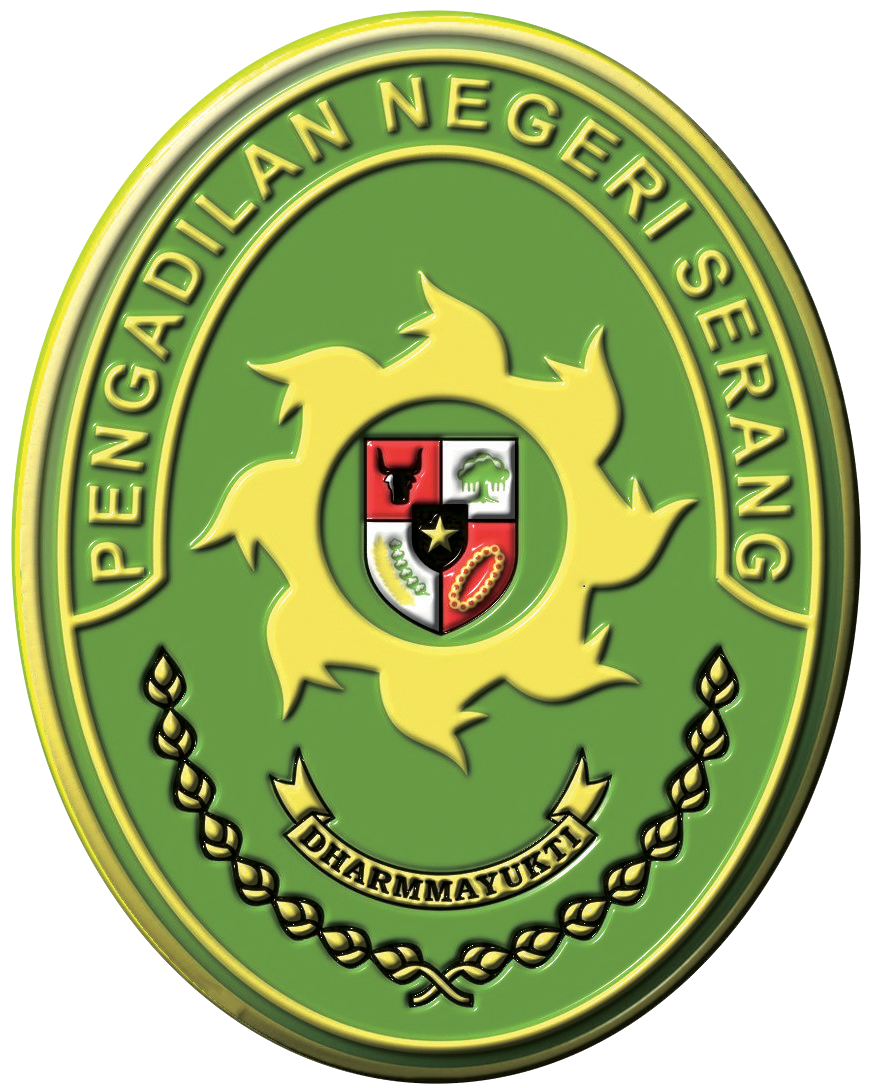 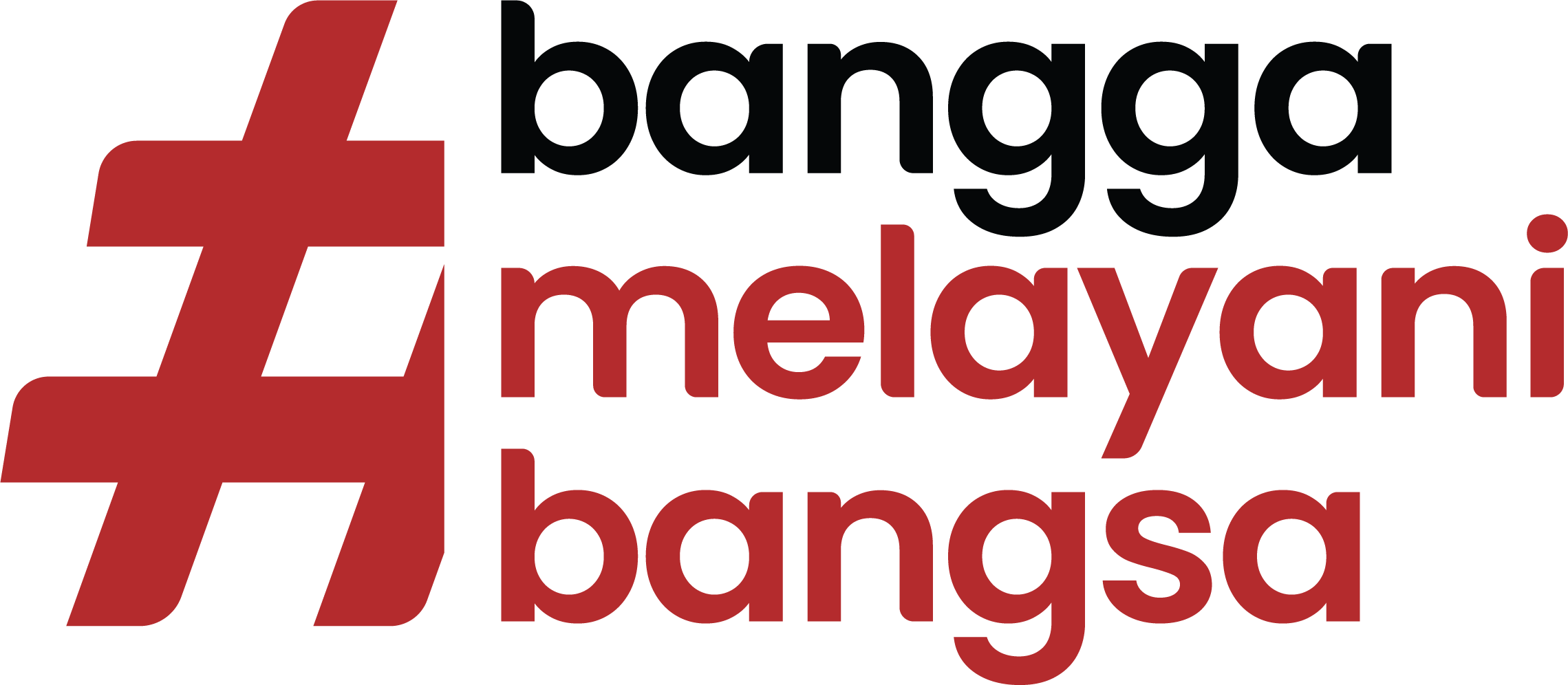 FORMAT LAPORAN HASIL PEMERIKSAAN REGULER
4. Format khusus terkait Layout penulisan LHP Reguler, Yaitu :
     a. Penulisan LHP Reguler pada kertas berukuran F4 (215x330mm)
     b. Arah kertas (paper orientation) penulisan tegak (portrait)
     c. Jenis huruf adalah Arial dengan ukuran 12 & 1,5 spasi
     d. Dokumentasi Laporan Hasil Pemeriksaan (LHP) Reguler dibuat
         dalam bentuk softcopy (word dan pdf), maupun bentuk hardcopy